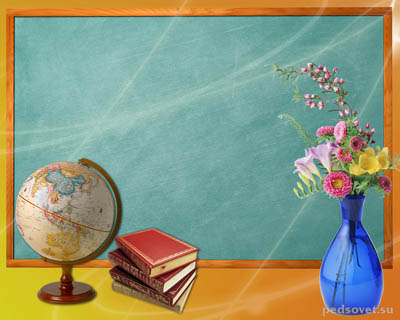 Портфоліо вчителя
Триснюк Світлани 
Іванівни
Загальні відомості
1
Оcвіта:  Тернопільський  державний  педагогічний  інститут, факультет  філології
    Фах:  філолог, вчитель української  мови та літератури,  німецької мови
     Кваліфікаційний рівень:  вчитель  вищої  категорії     Звання:  старший вчитель
     Місце роботи: ЗОШ І-ІІ ступенів  с.  Старий  Нижбірок
     Педагогічний стаж: 23 роки
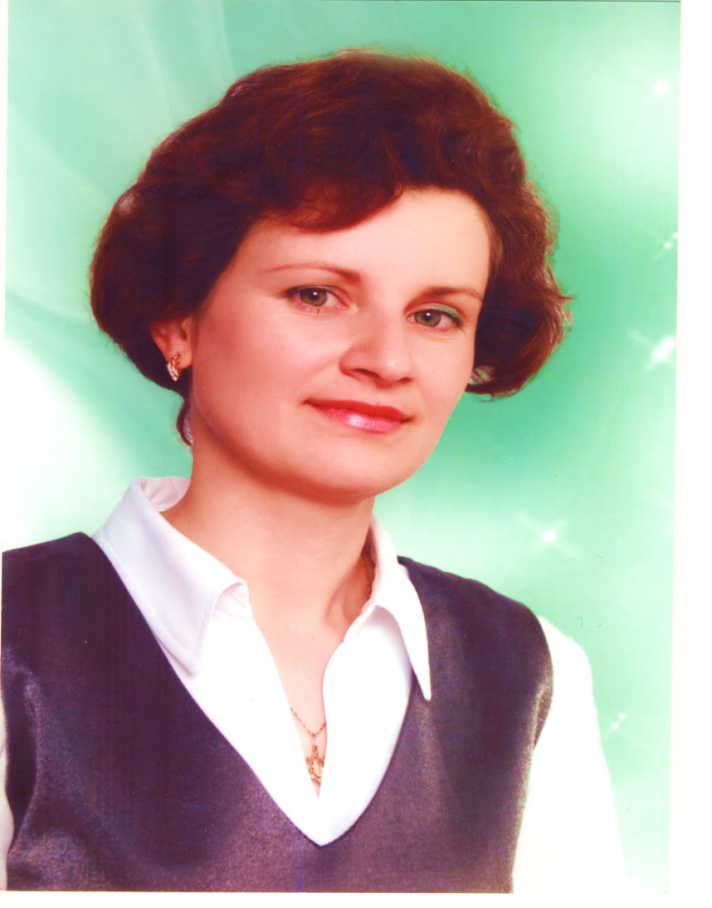 Нагороди, грамоти, подяки
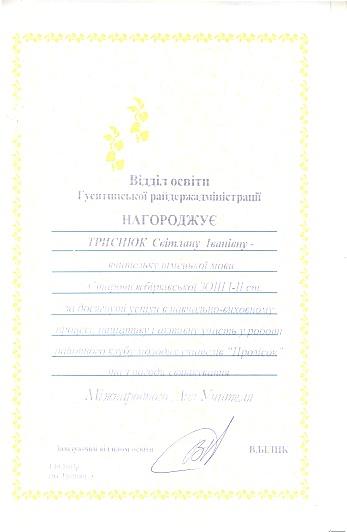 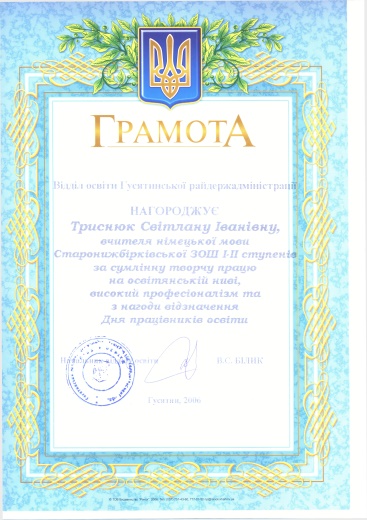 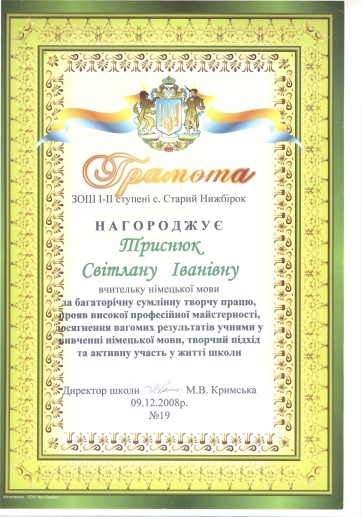 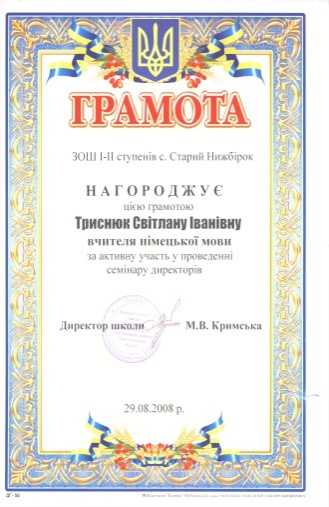 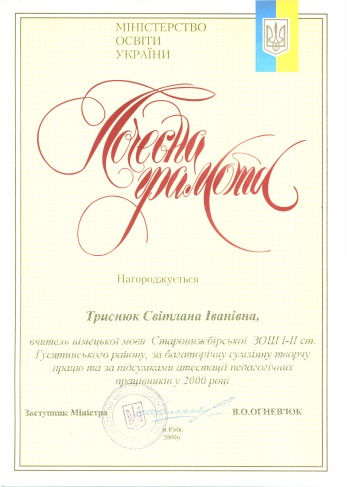 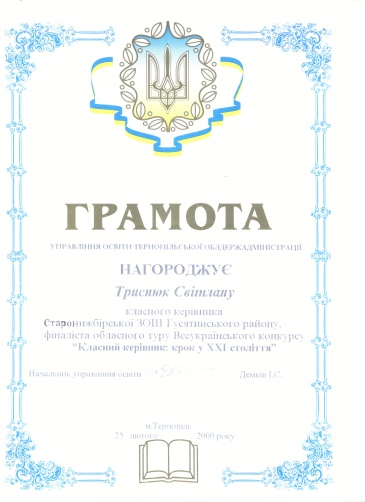 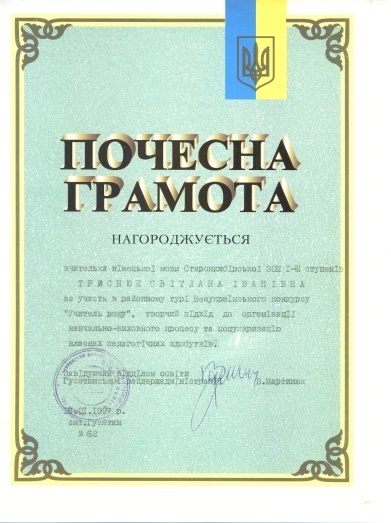 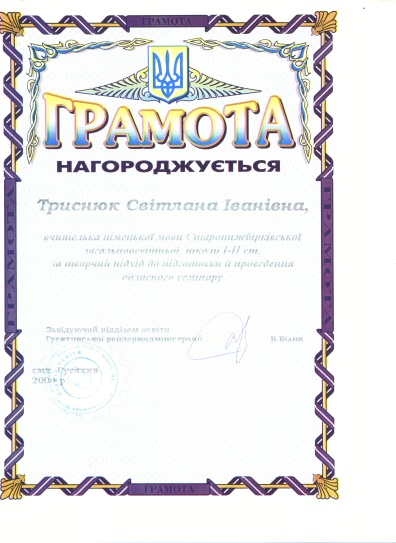 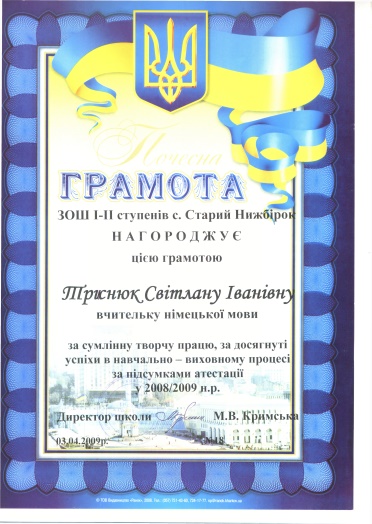 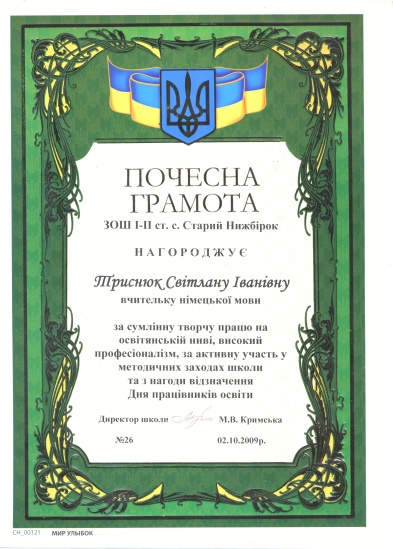 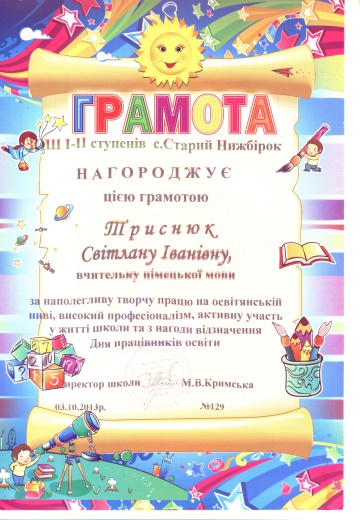 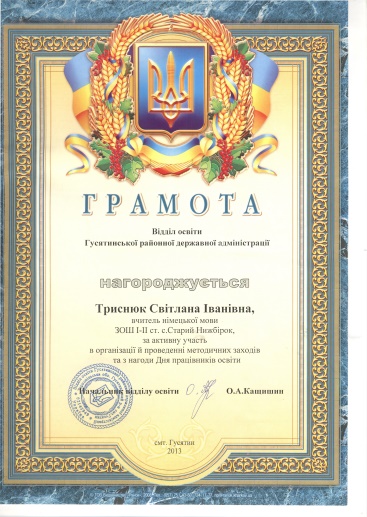 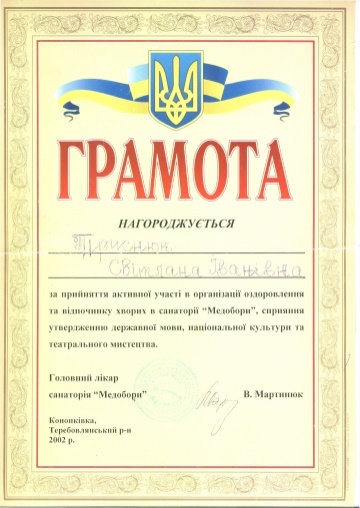 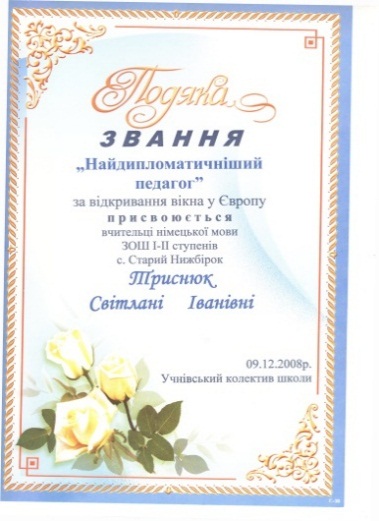 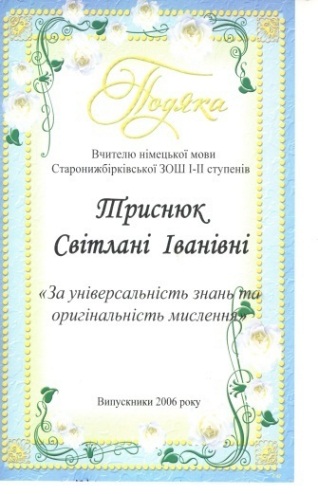 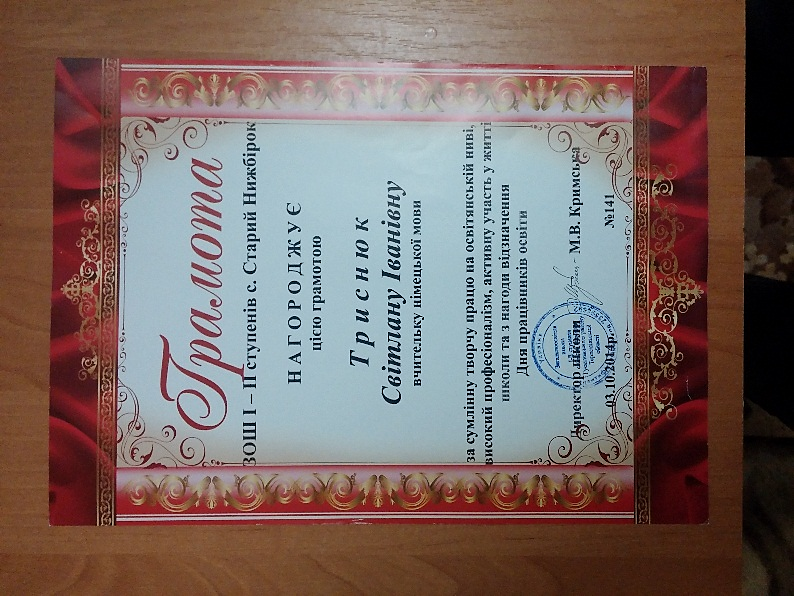 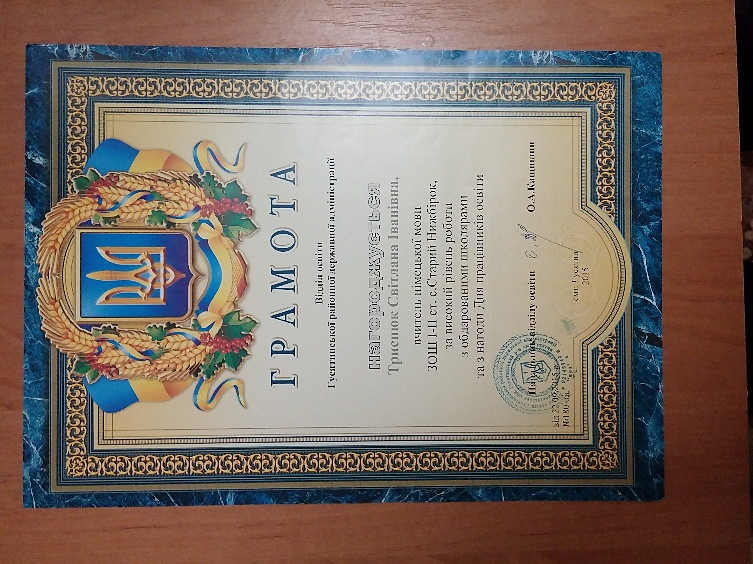 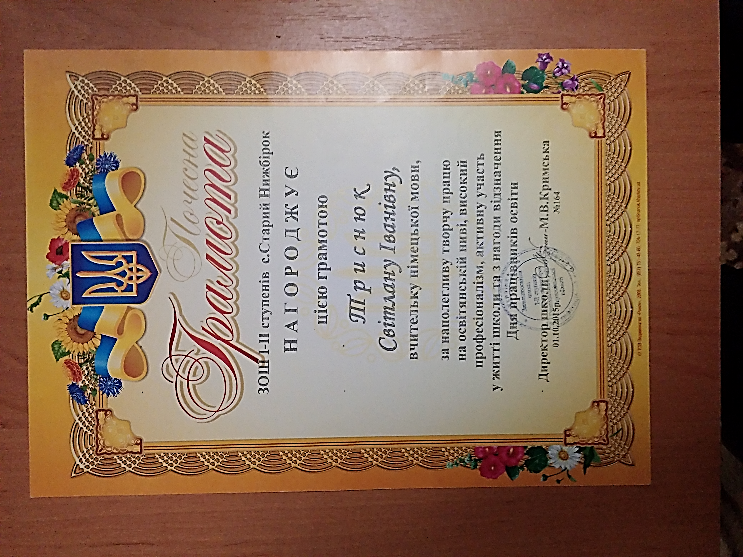 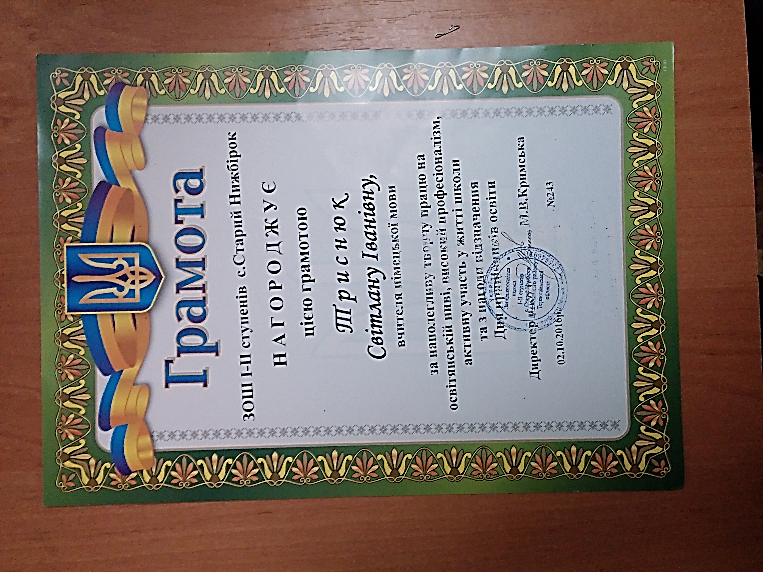 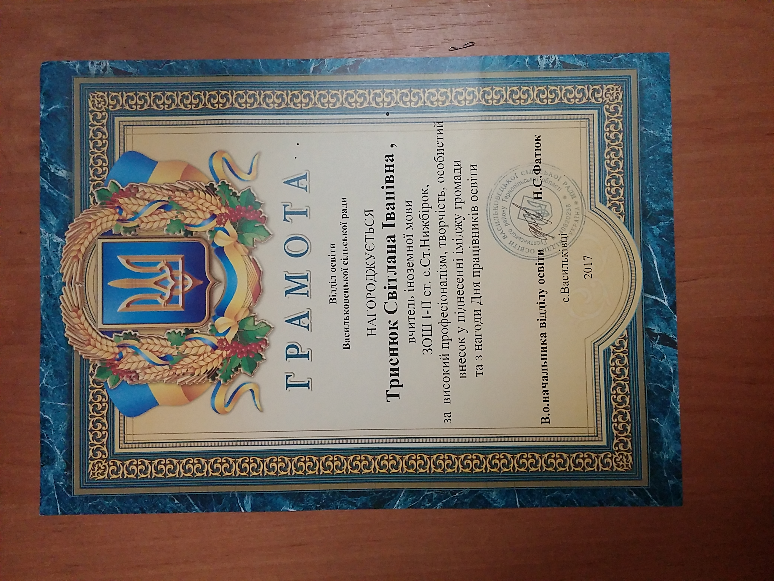 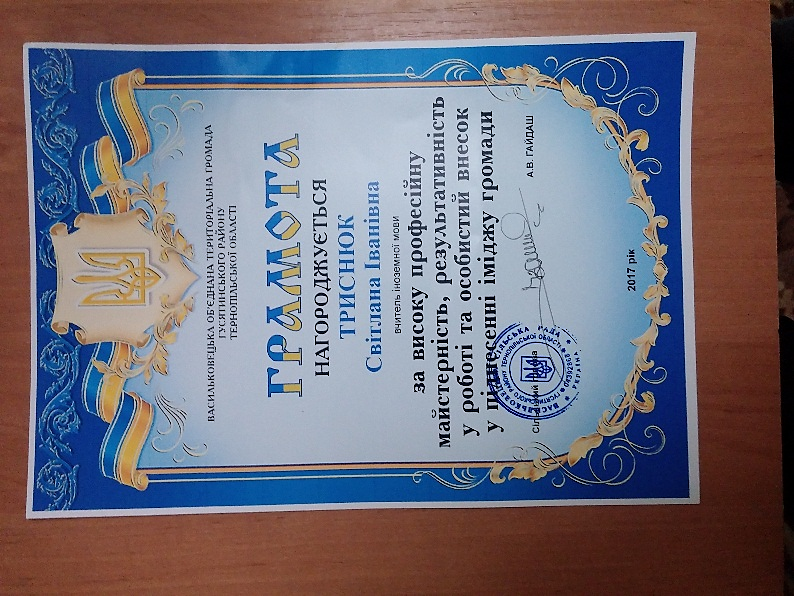 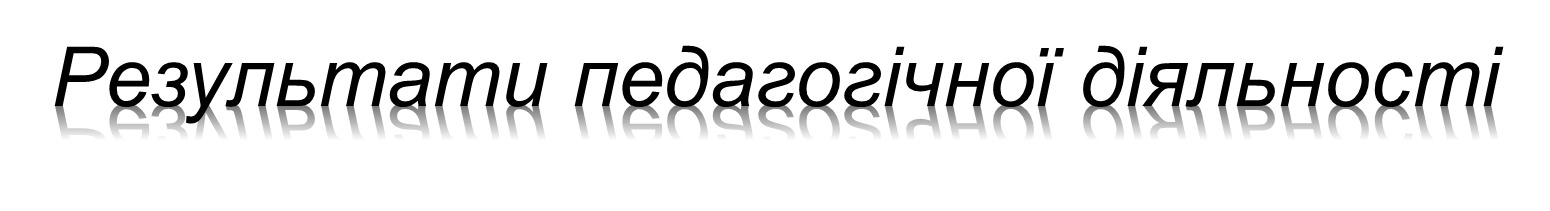 2
Переможці Всеукраїнської олімпіади  з німецької мови
Польова Іванна       ( ІІ місце у ІІ етапі-2017 р.,       ІІ місце у ІІ етапі-2016 р.)
Олійник Оксана
(ІІ місце у ІІ етапі-2015 р.                  І місце у ІІ етапі-2014 р. )
Кіндзер Христина
(І місце у ІІ етапі-2014 р.,                 ІІ місце у ІІ етапі- 2013 р.,    диплом ІІІ-го ступеня у ІІІ етапі   у 2015 р., диплом ІІІ-го ступеня    у    ІІІ етапі 2016 р.)
Антонів Олеся
( ІІІ місце у ІІ етапі-2013 р.,             ІІ місце у ІІ етапі-2012 р.)
Моніторинг якості знань з німецької мови учнів 3-9 класів
ЗОШ І-ІІ ст. с. Старий Нижбірок у 2017-2018 н. р.
(у відсотковому відношенні)
Наші випускники
Вчителі німецької мови
Надрага Ольга
Шовдра Юлія
Гловак Марія
Довгань Ірина
Безкоровайна Галина
Гавронська Ірина
Канцурак Юлія
Болібрух Наталія
Гоцуляк Ірина
Випускники ВНЗ(Міжнародні відносини)

Довгань Катерина
Свинарчук Ірина
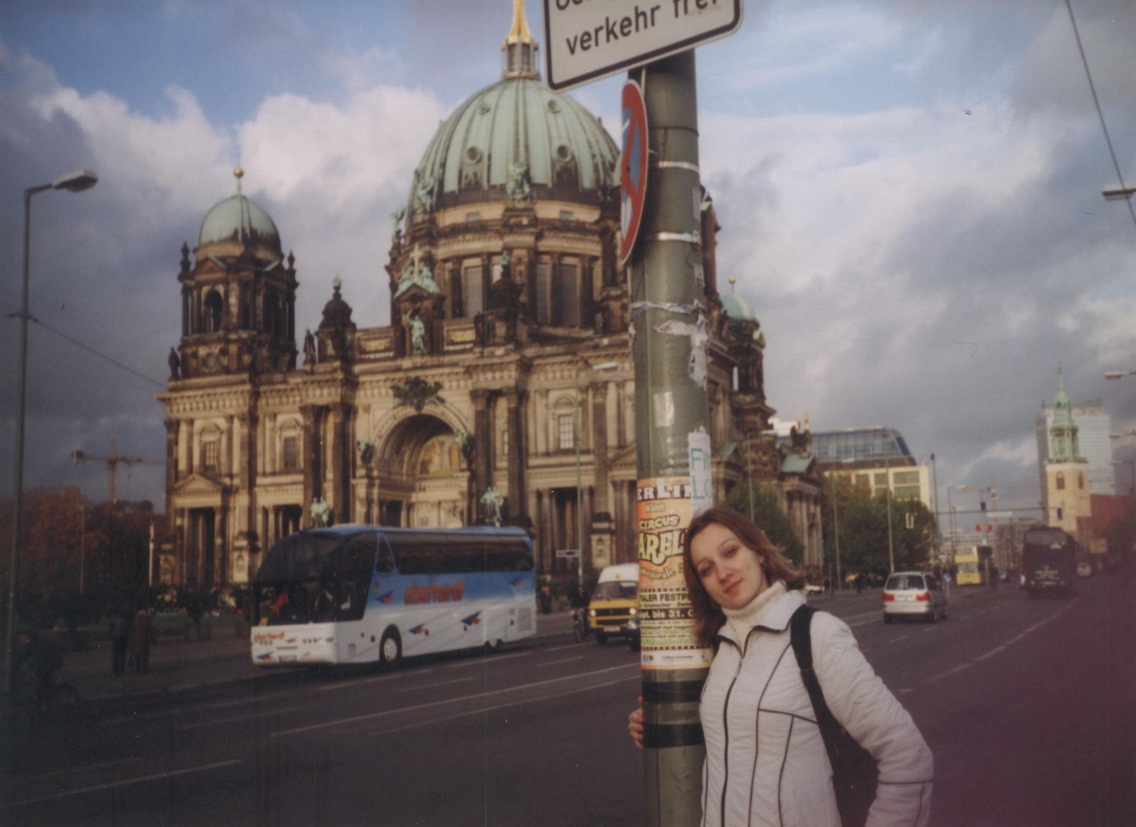 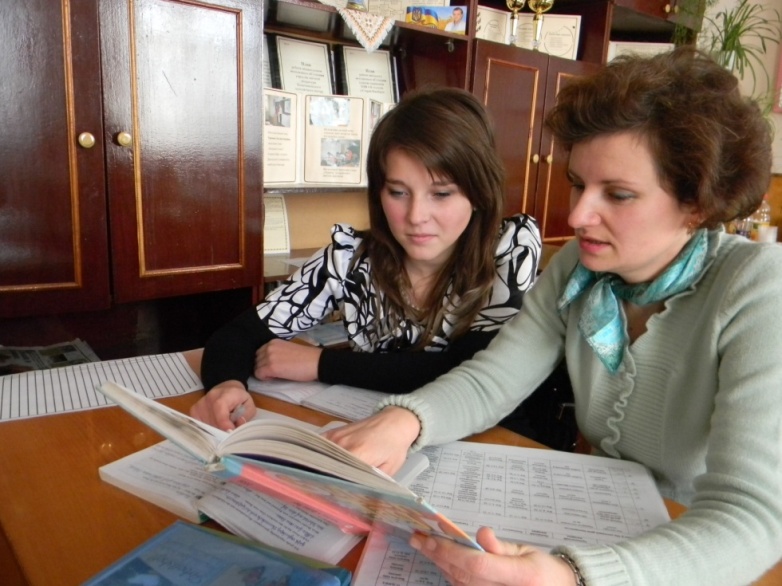 Проблемне  питання:
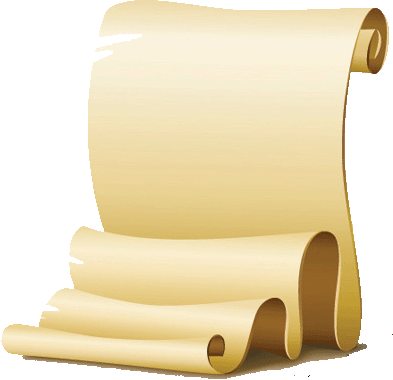 “ Підвищення ефективності навчання німецької мови шляхом застосування проектної роботи ”
Інформаційні та дослідні проекти «Deutschland»
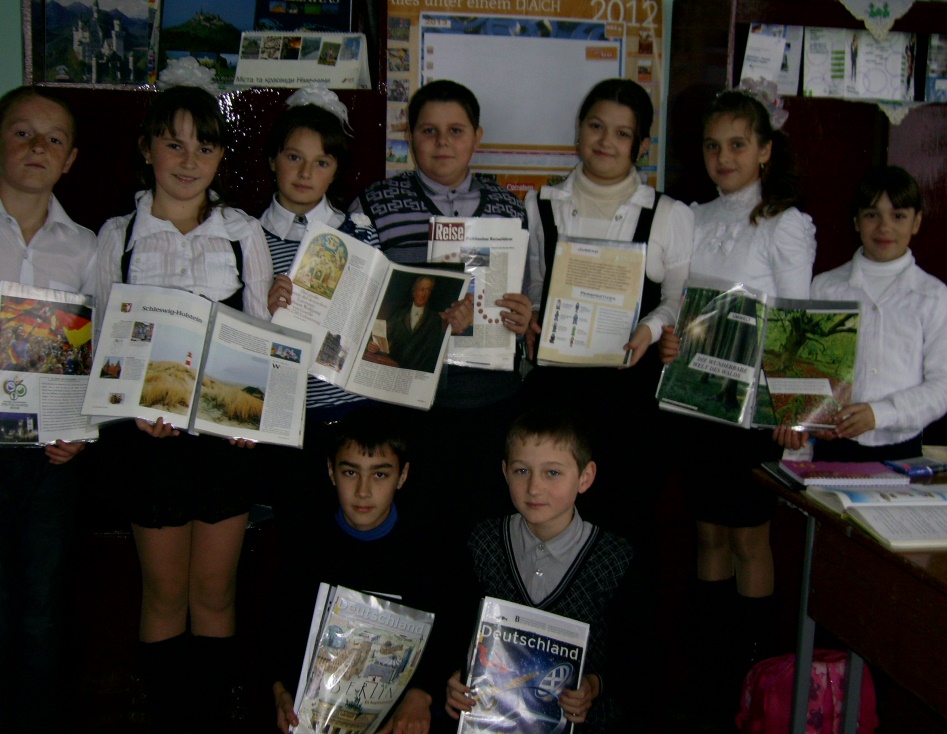 Інформаційний та дослідний проект 
“Rund um Ostern”
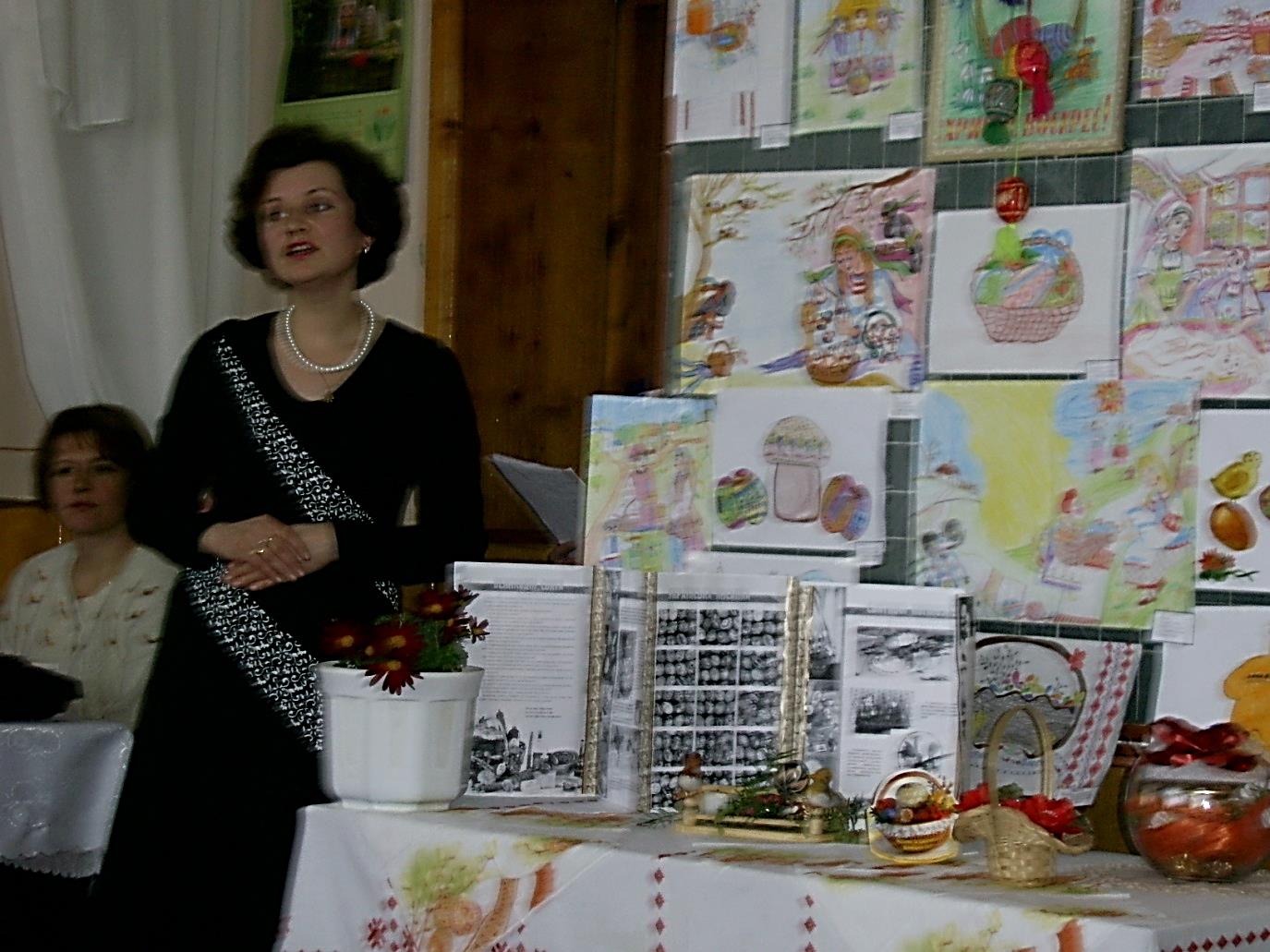 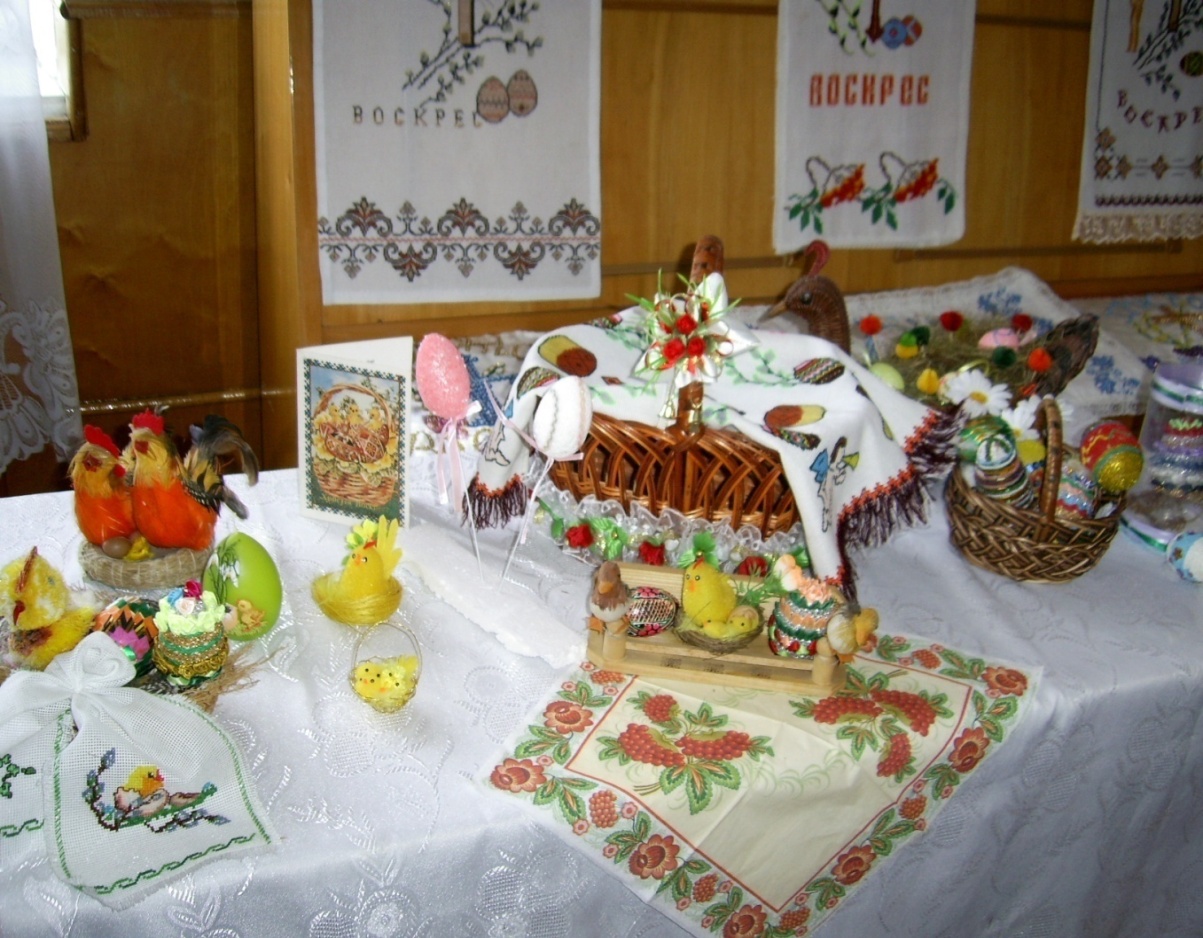 Оглядові проекти
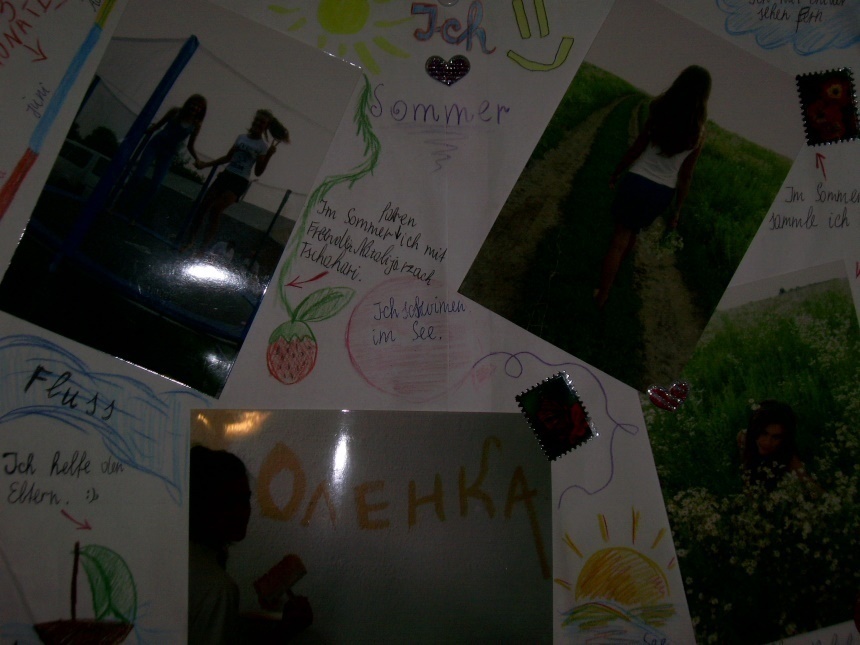 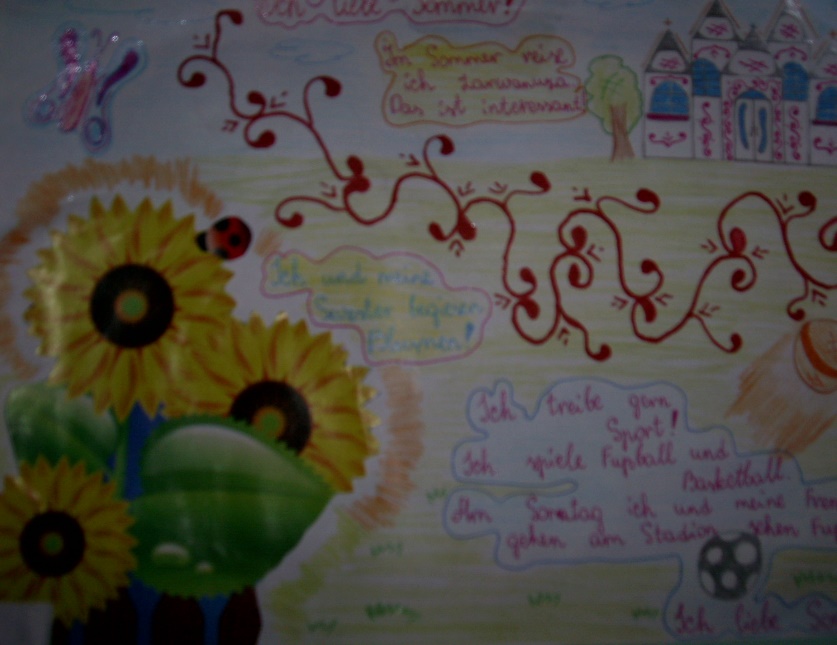 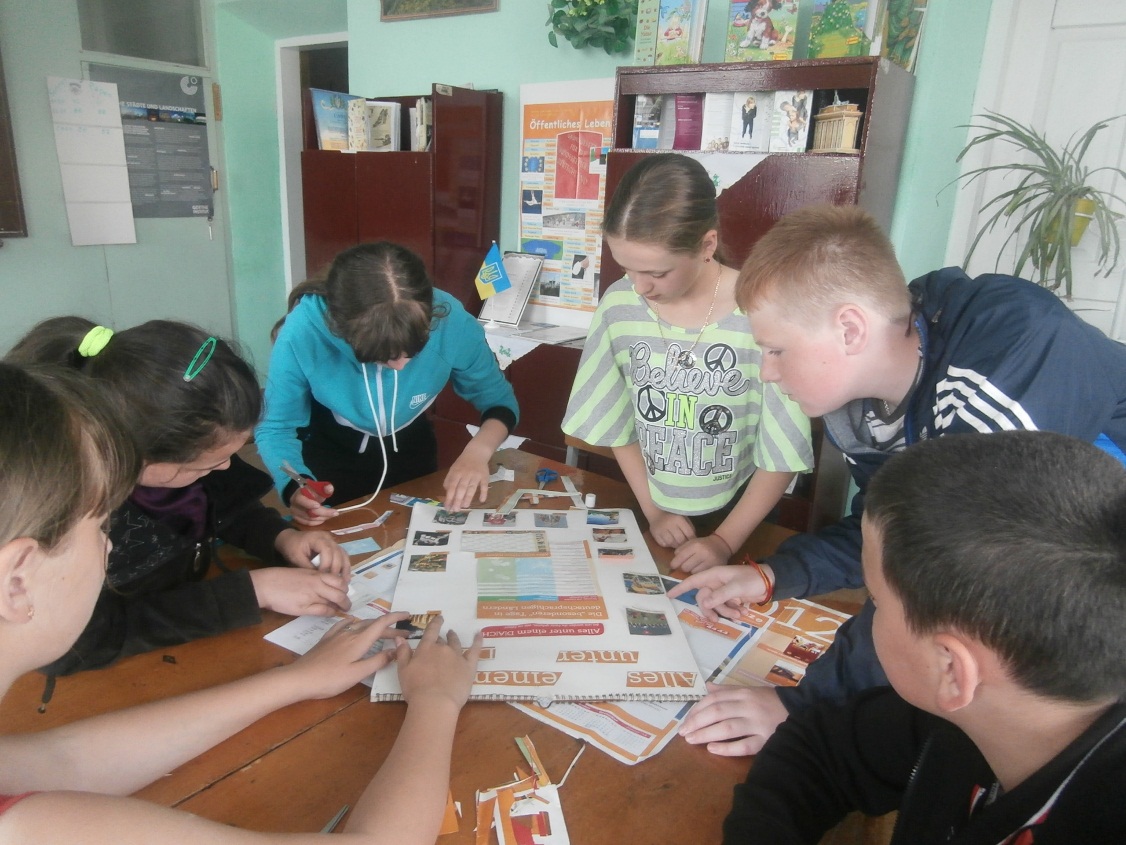 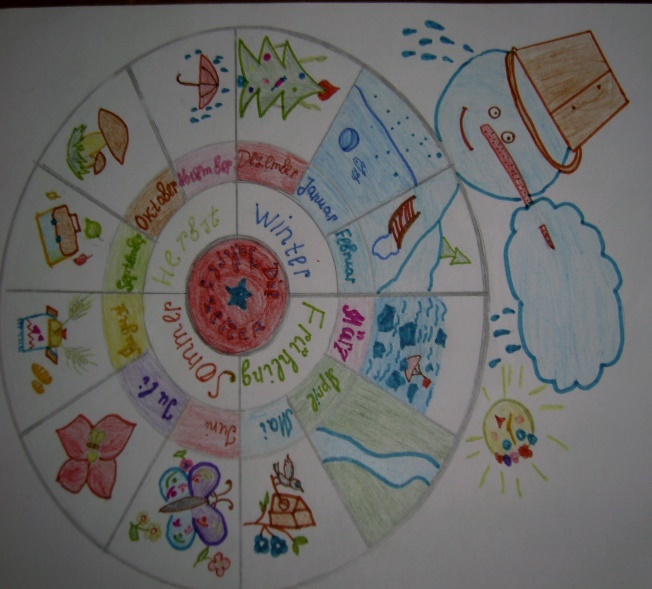 Продуктивний проект-постановка п’єси «Rotkäppchen»
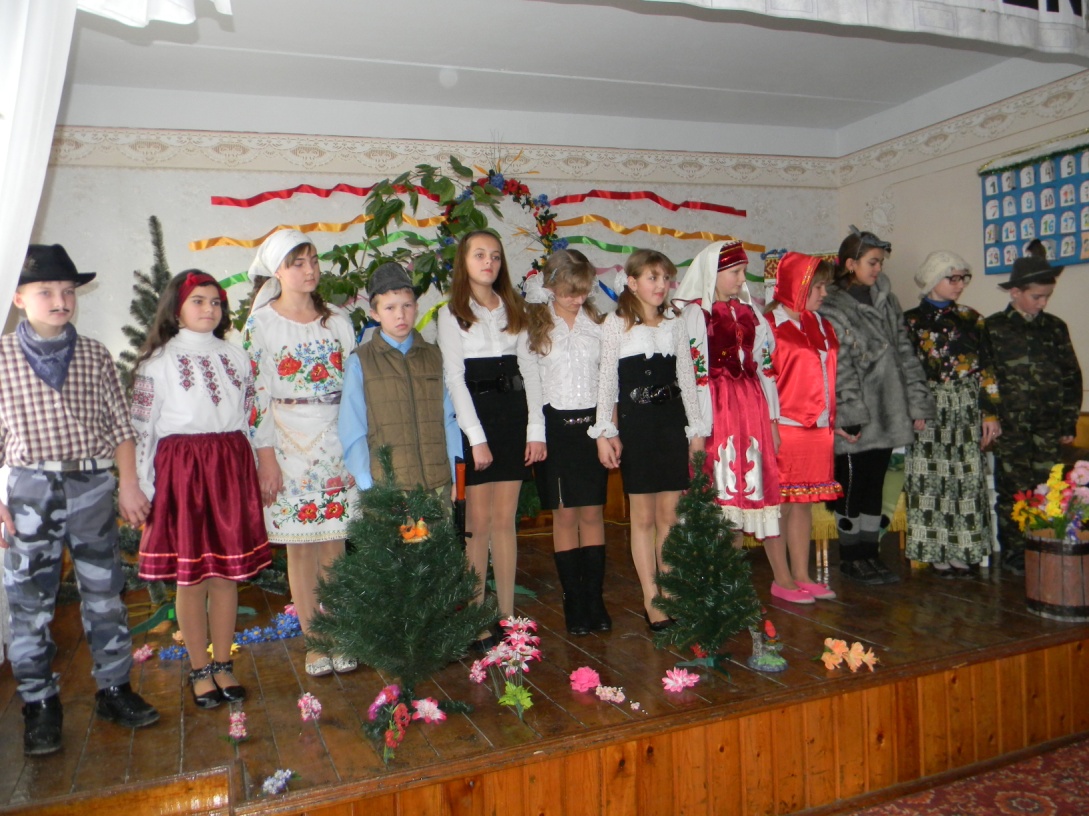 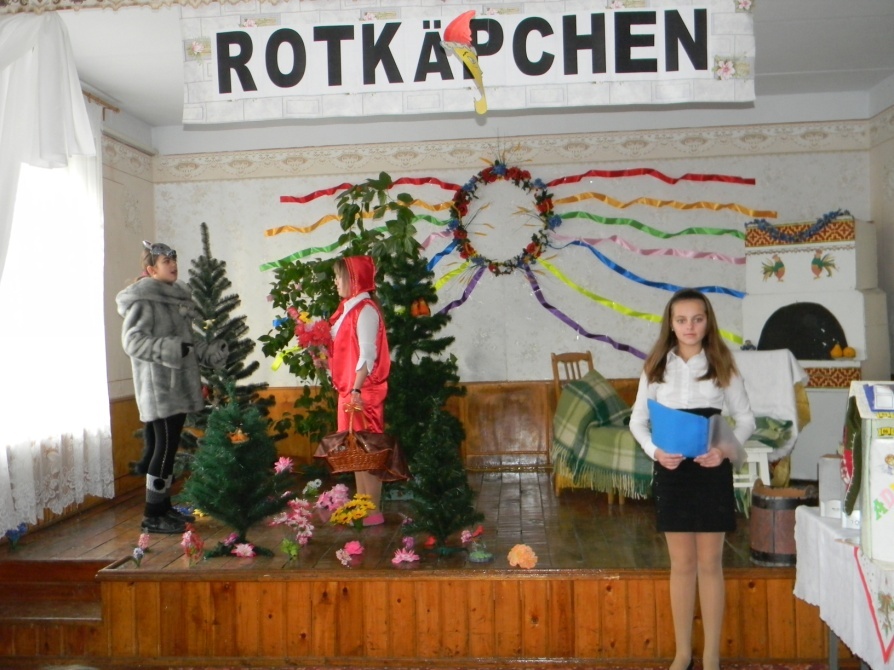 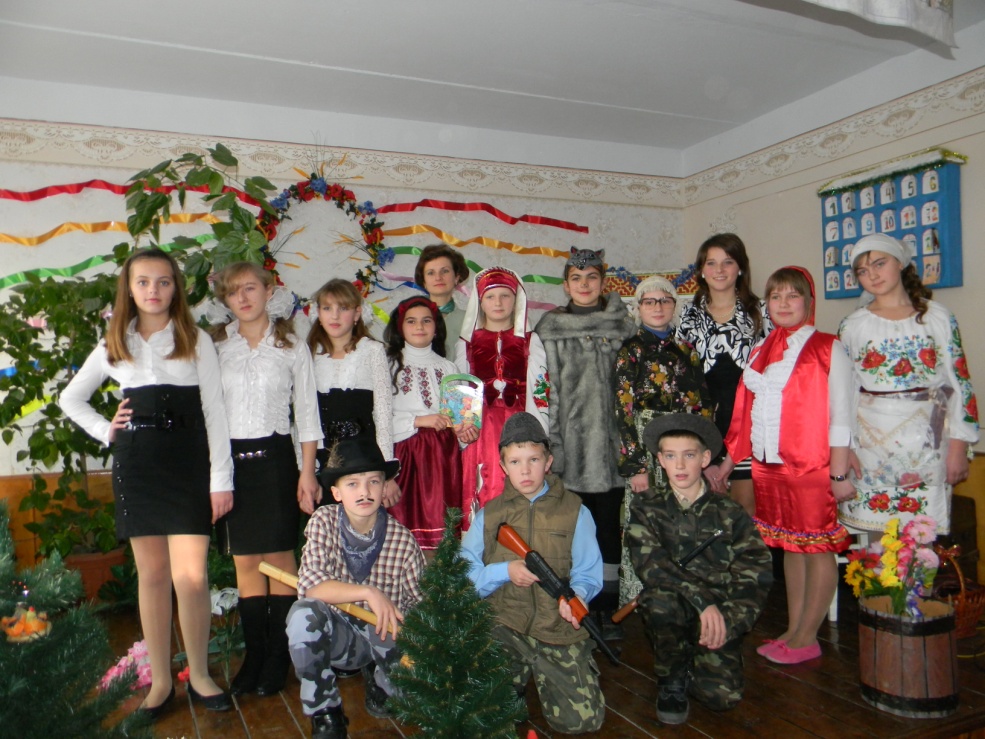 Організаційний проект «Ostern»
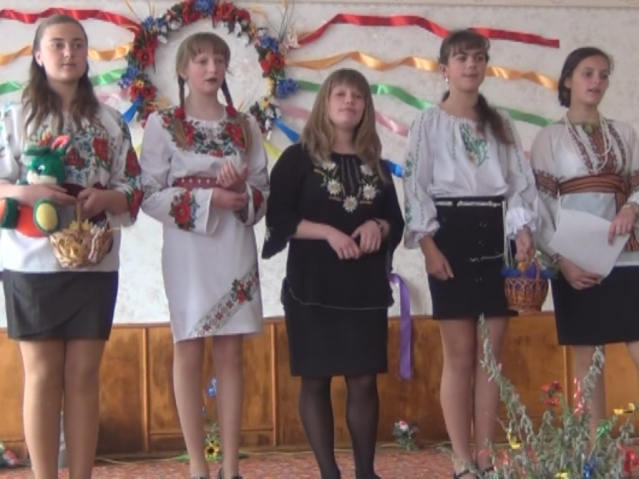 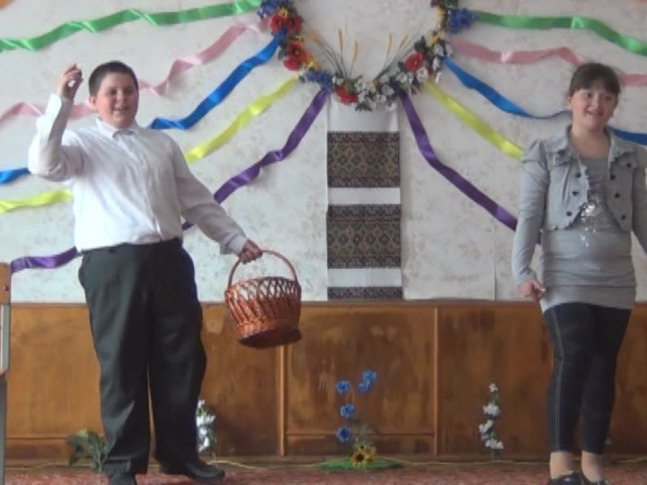 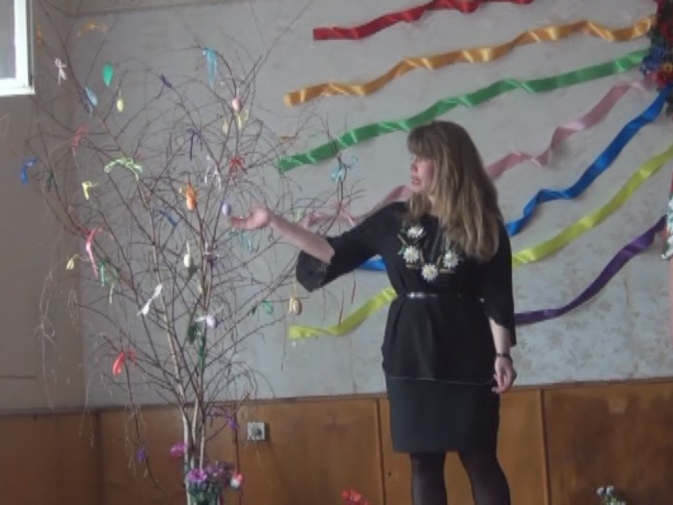 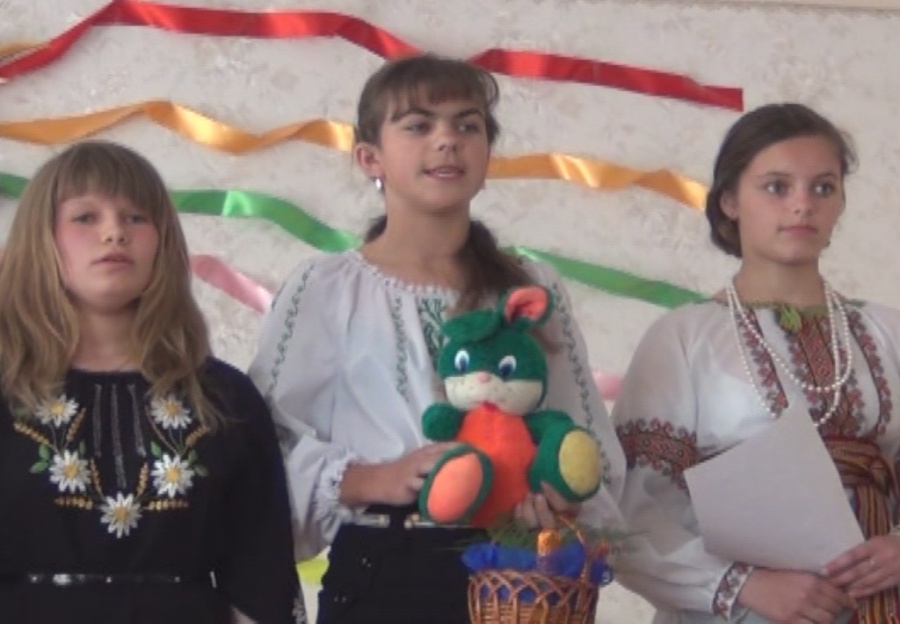 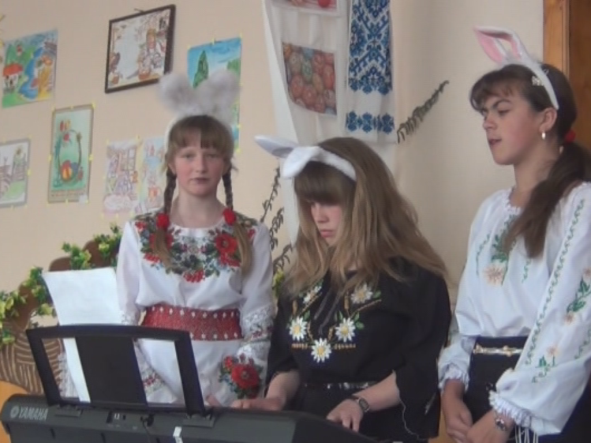 Країнознавчі проекти розвивають пізнавальний інтерес до вивчення мови
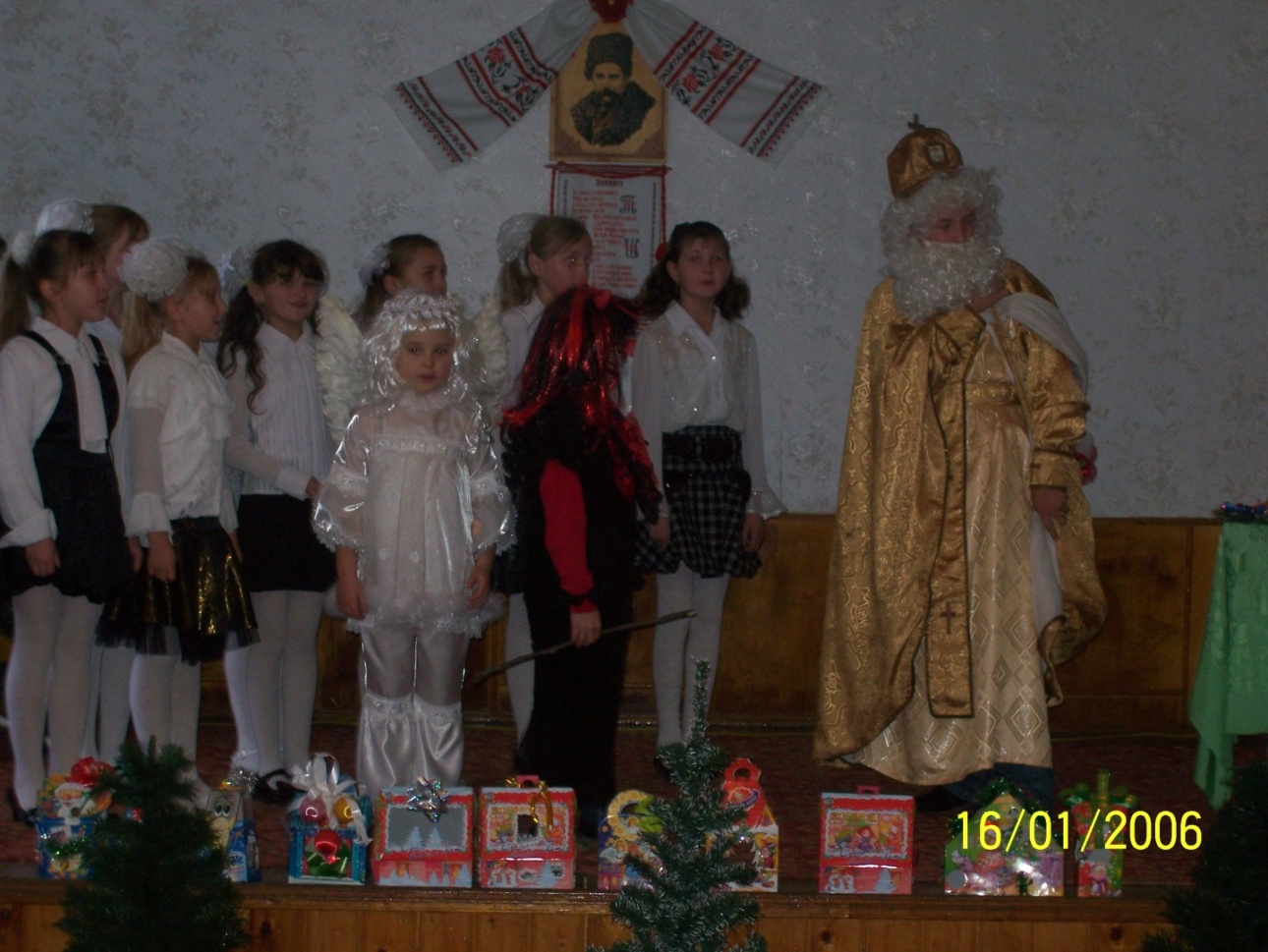 Інформаційні та дослідницькі  проекти
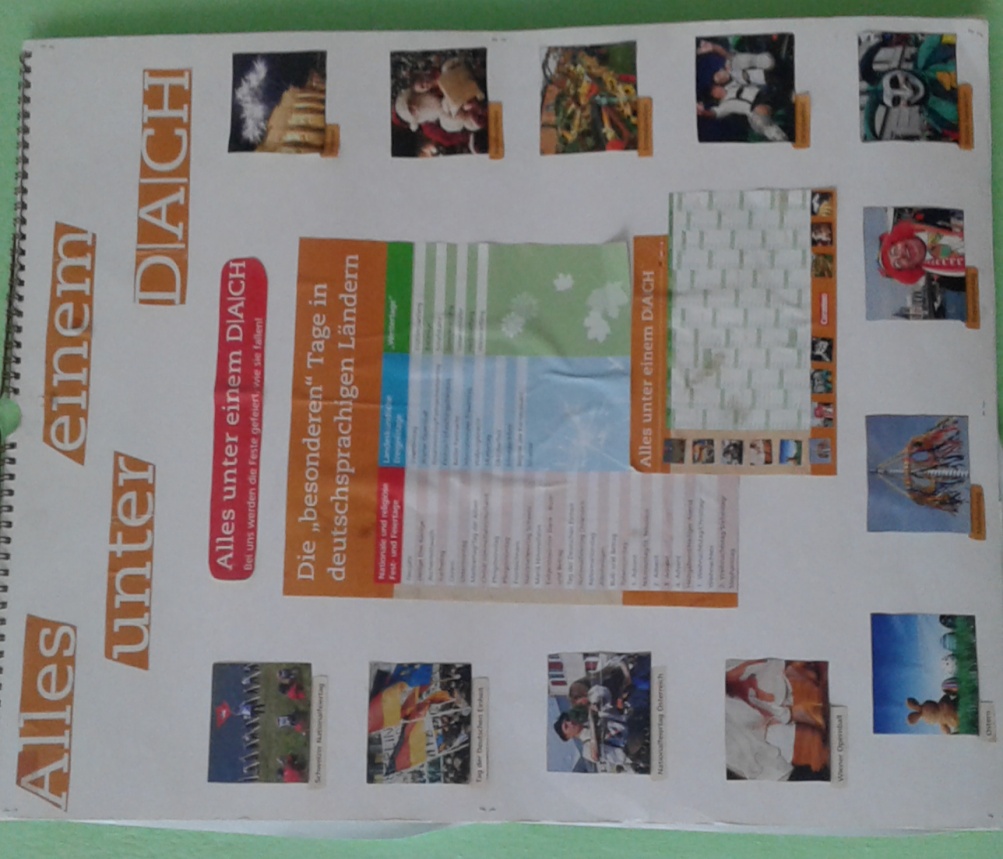 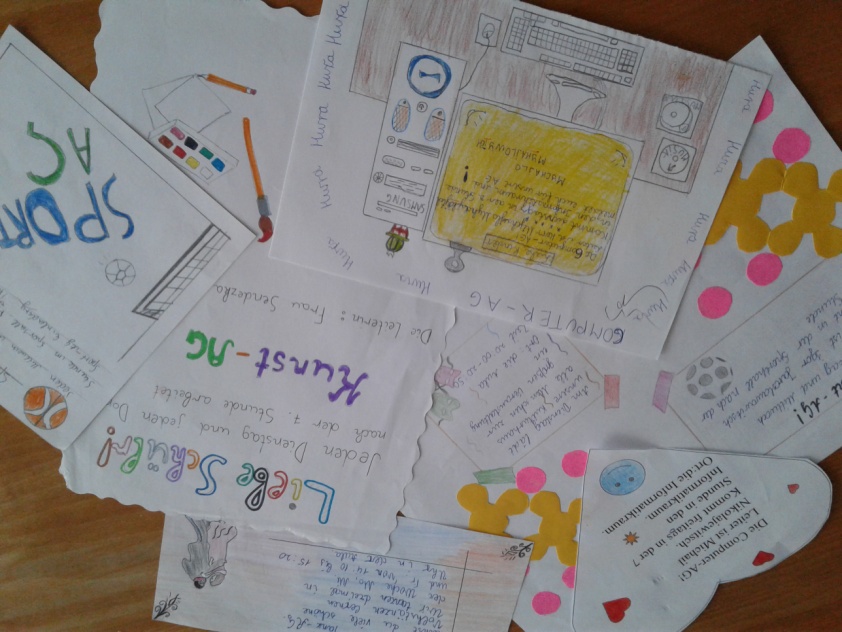 Проект «Advent, Advent…”
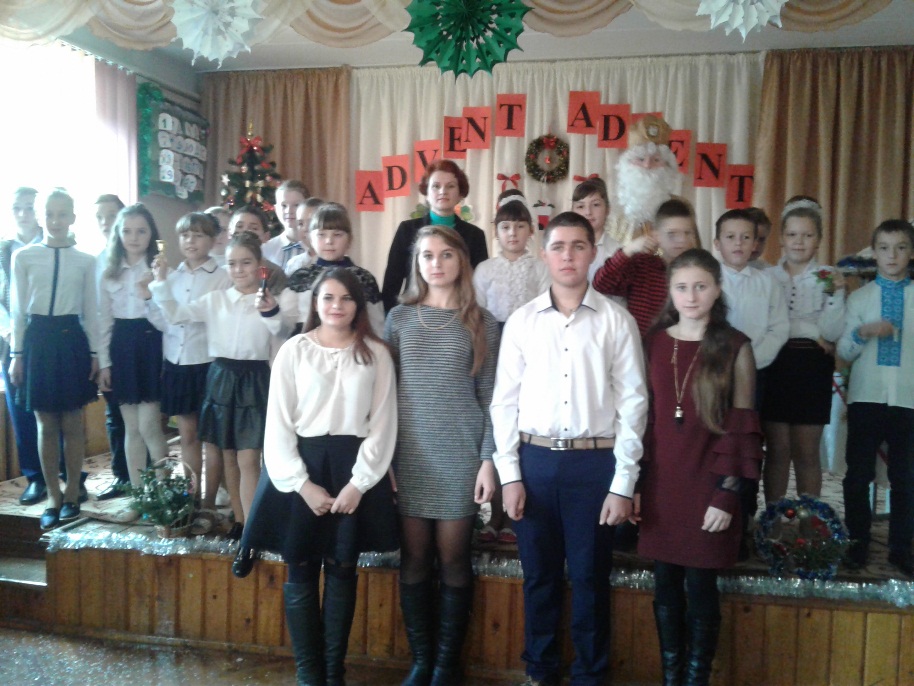 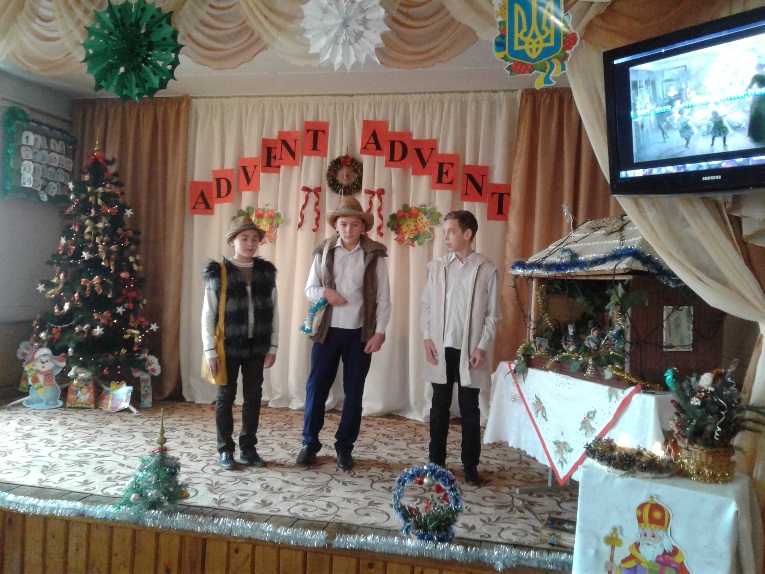 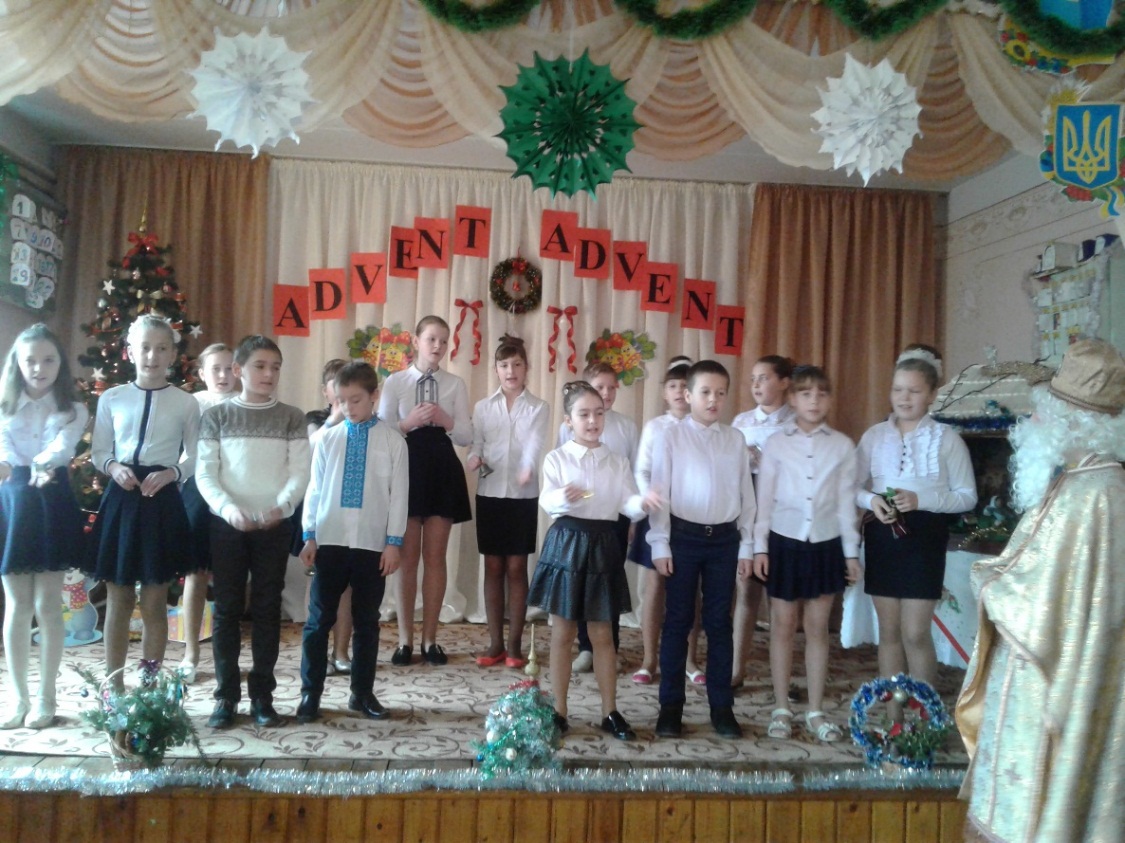 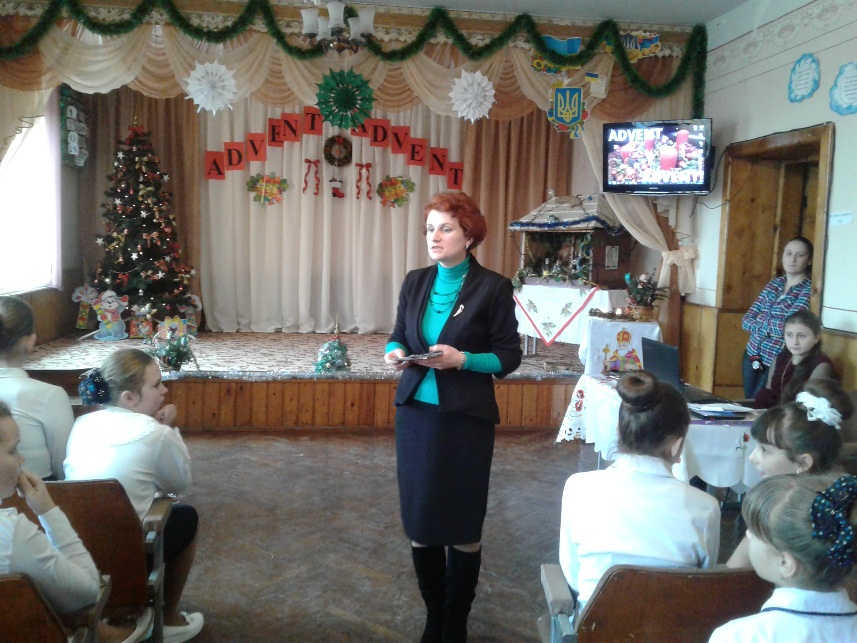 Фотогалерея форм і методів   навчання
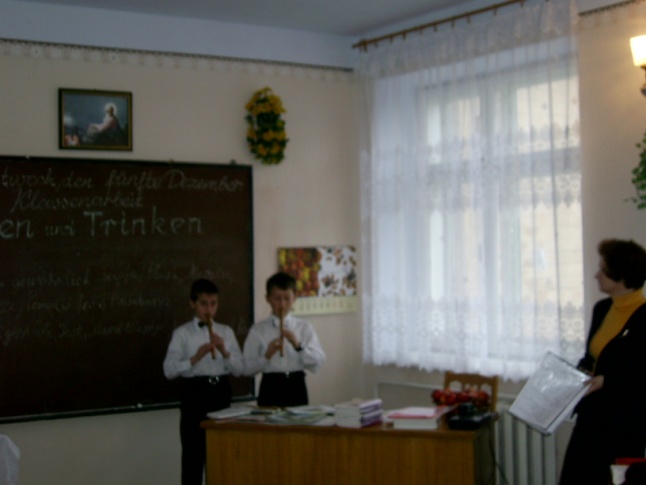 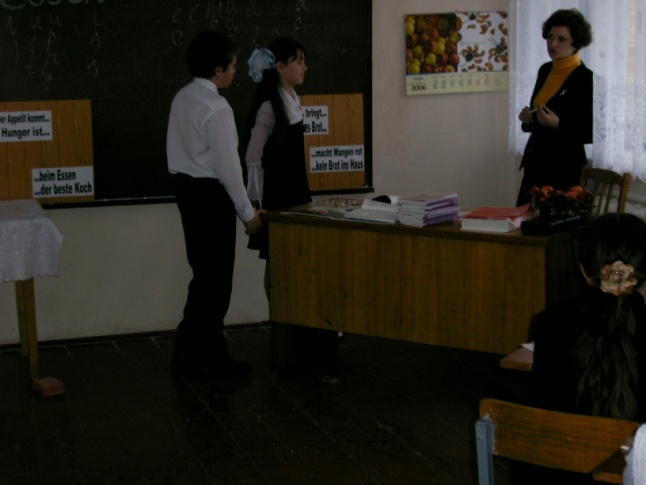 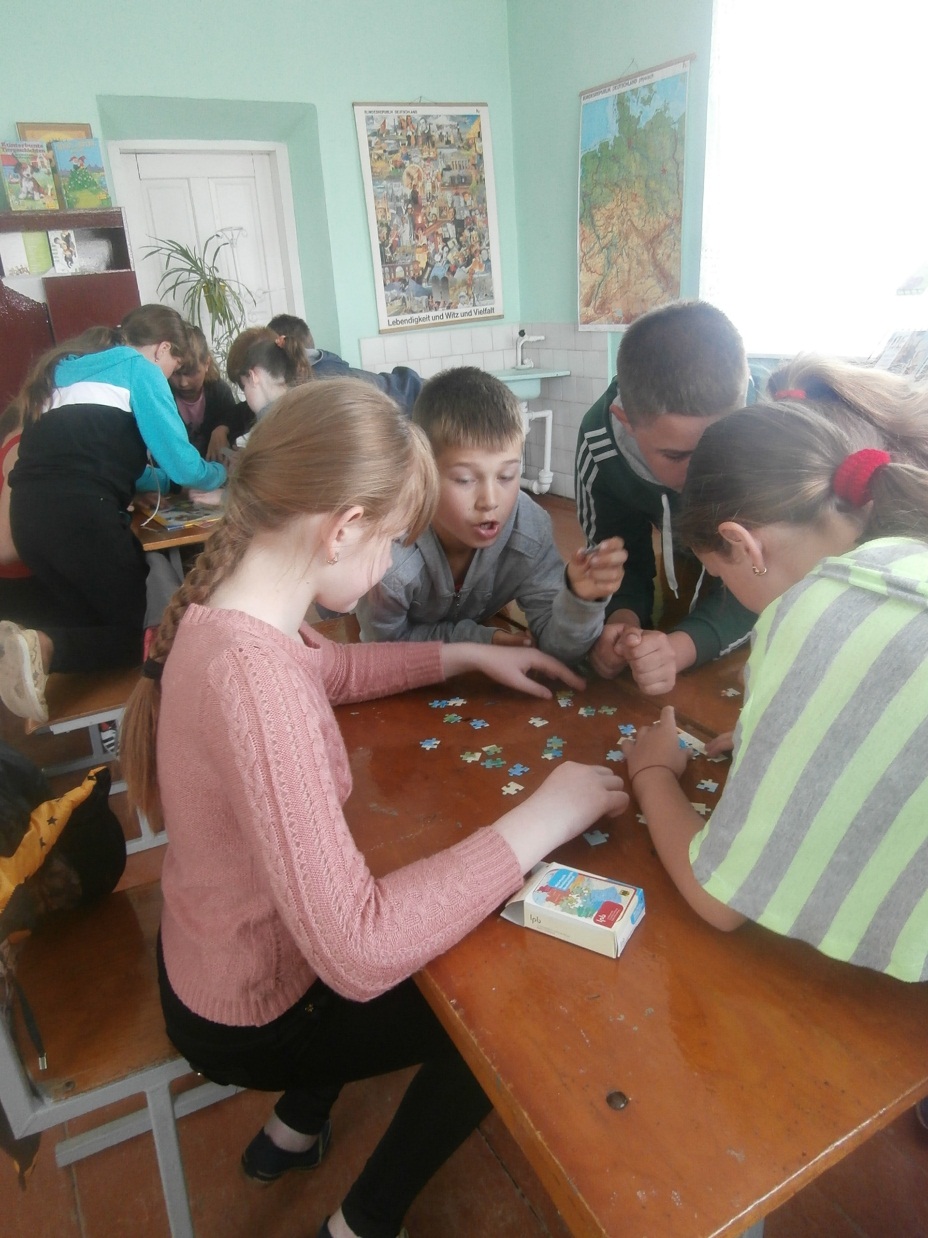 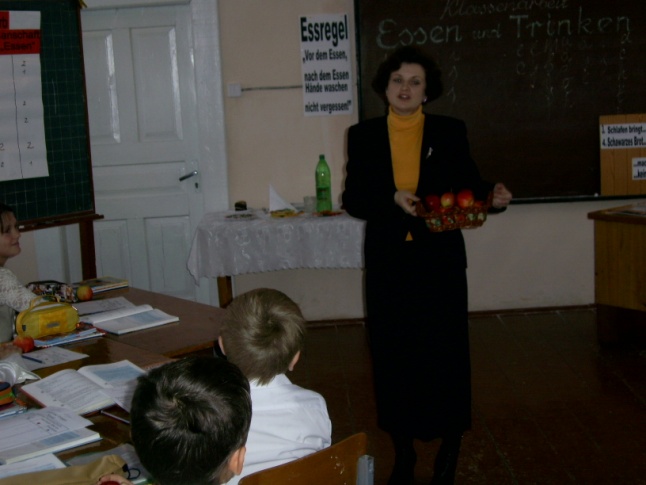 Gruppenarbeit  ist  immer  effektiv
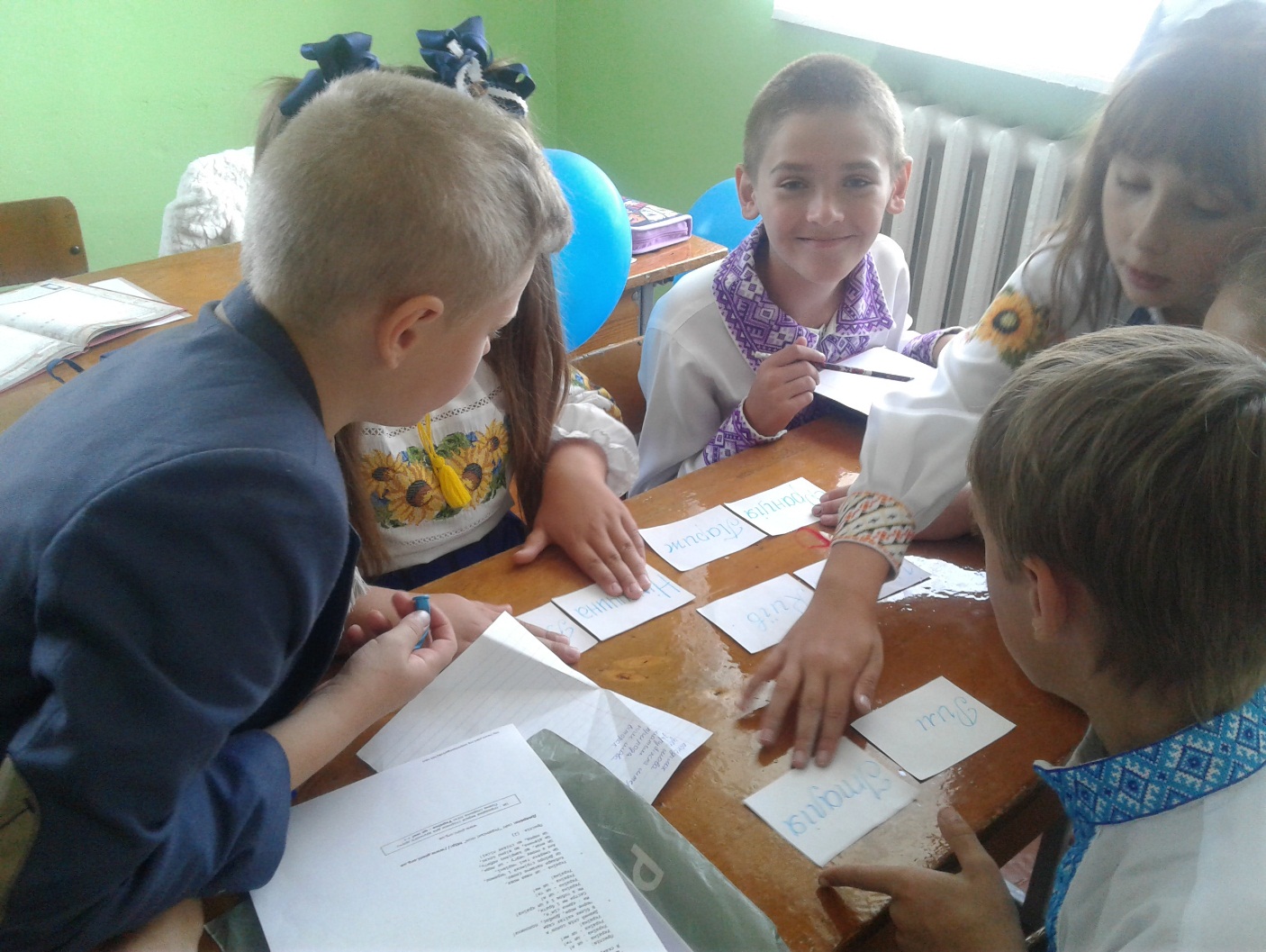 Lernen und spielen - das war schon immer erfolgreicher Rezept
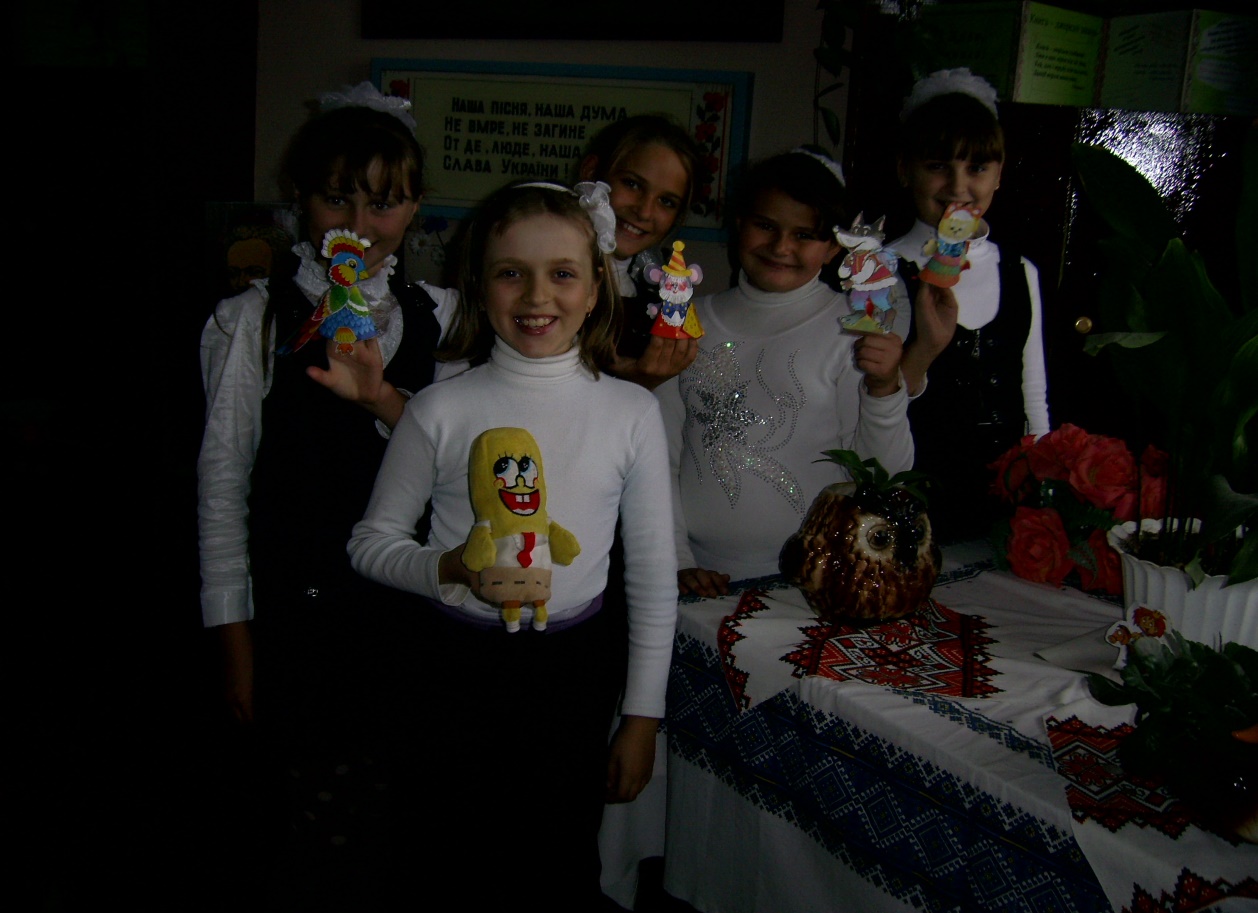 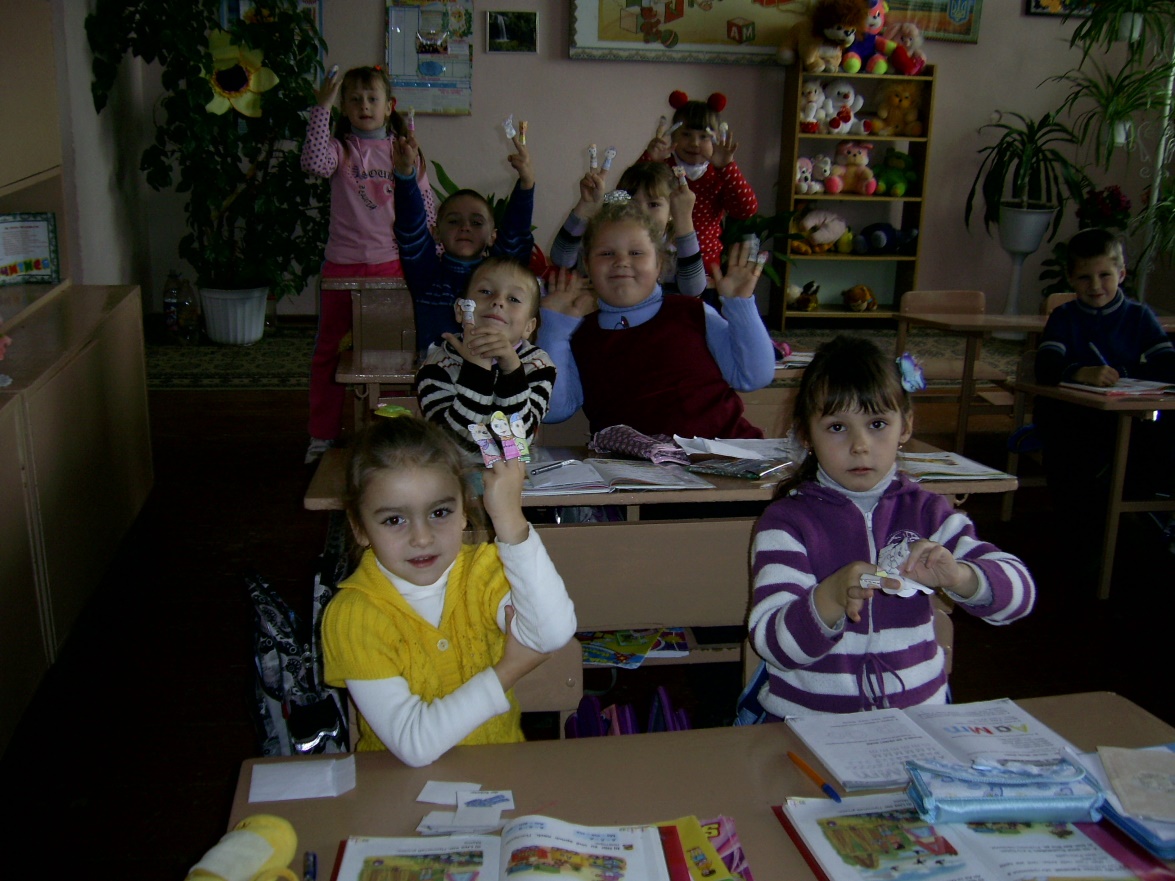 Nichts motiviert so stark wie Kontakte mit Sprachträger
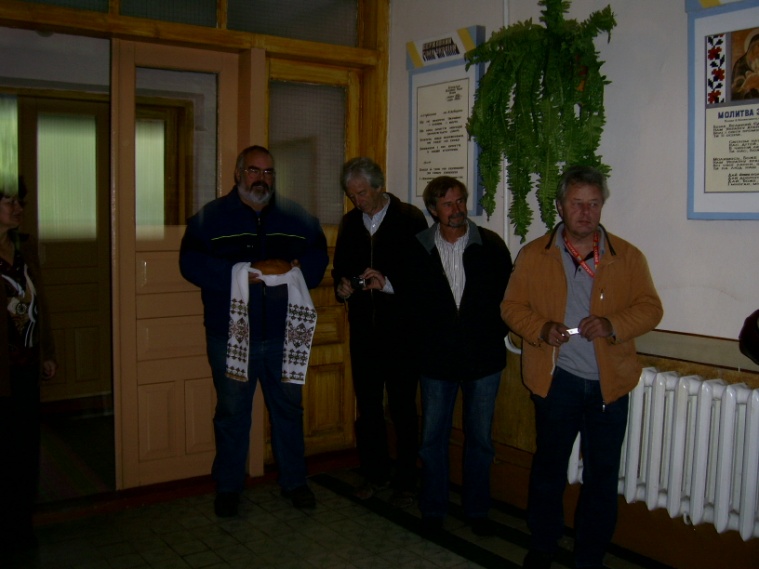 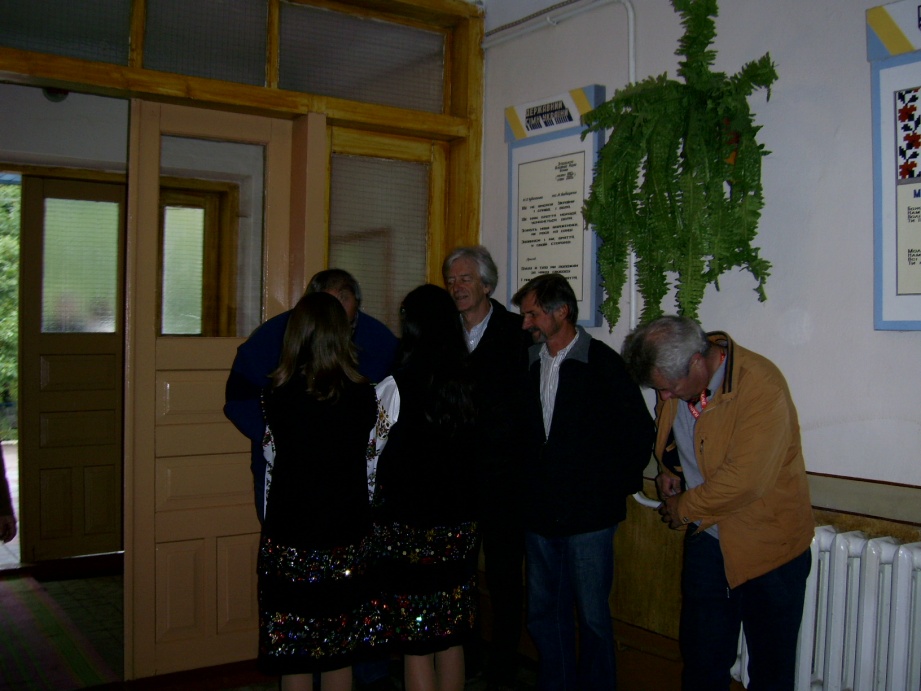 Der Dresdener Student Andreas Reisl ist das Organisationsmitglied von „Wandervogel“
Узагальнення досвіду
4
Учитель готується до гарного уроку все життя…
В. Сухомлинський
Відкриті уроки районного рівня
Участь у методичних заходах
Участь у методичних заходах
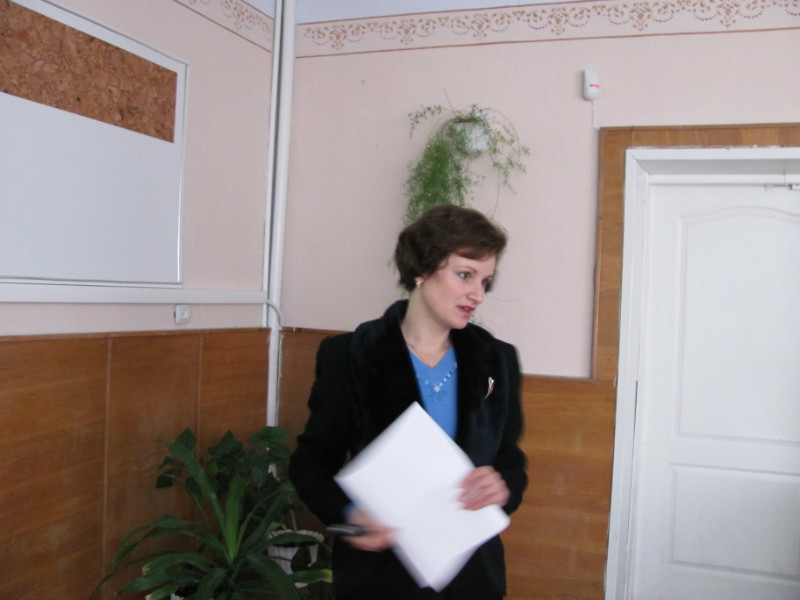 Участь у змаганнях, конкурсах
Будьте самі шукачами, дослідниками.
Якщо не буде вогника у вас, вам ніколи не запалити його в інших…
В. Сухомлинський
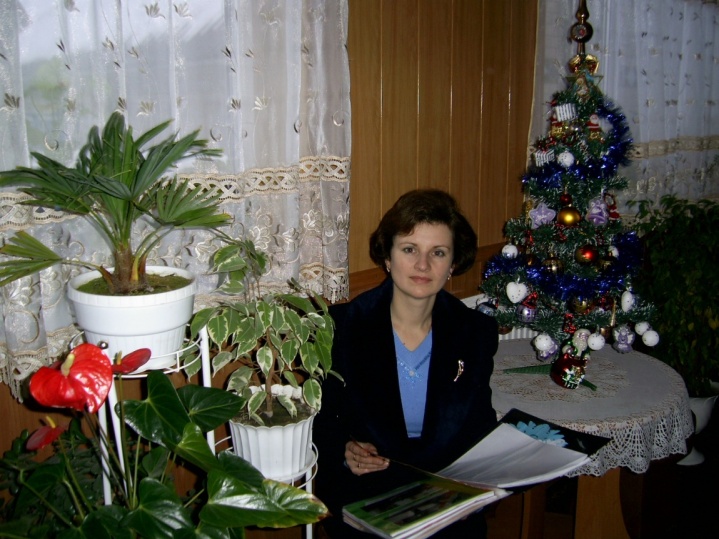 Розробка авторських програм, науково-методичні матеріали
Мало знати, потрібно й використовувати.
Мало бажати ,потрібно й робити.
                   Й. В. Гете
Позаурочна діяльність
5
Всеукраїнський конкурс з німецької мови «Орлятко», конкурс «Альбус», олімпіада «Олімпус»
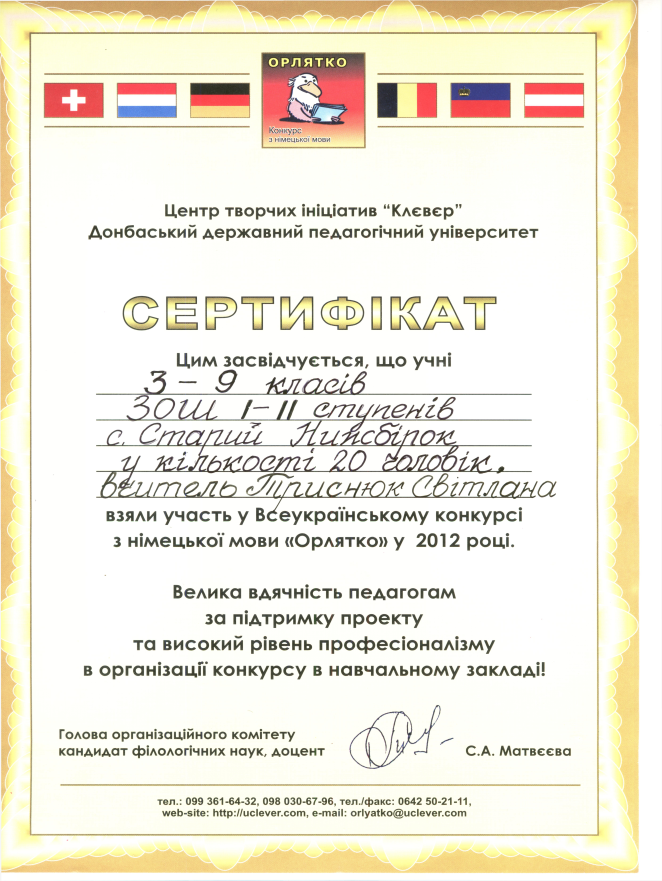 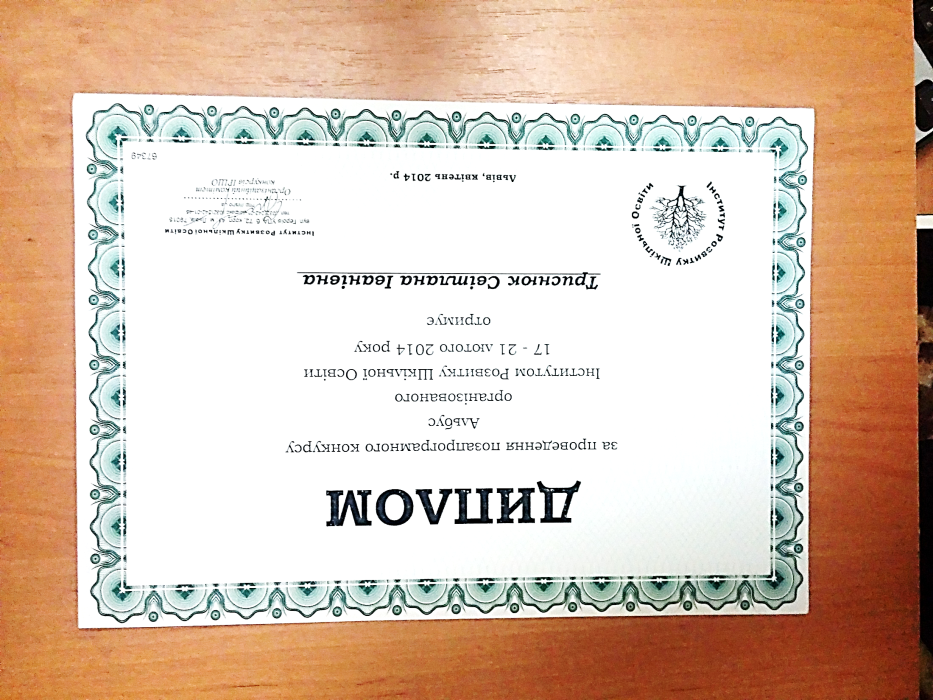 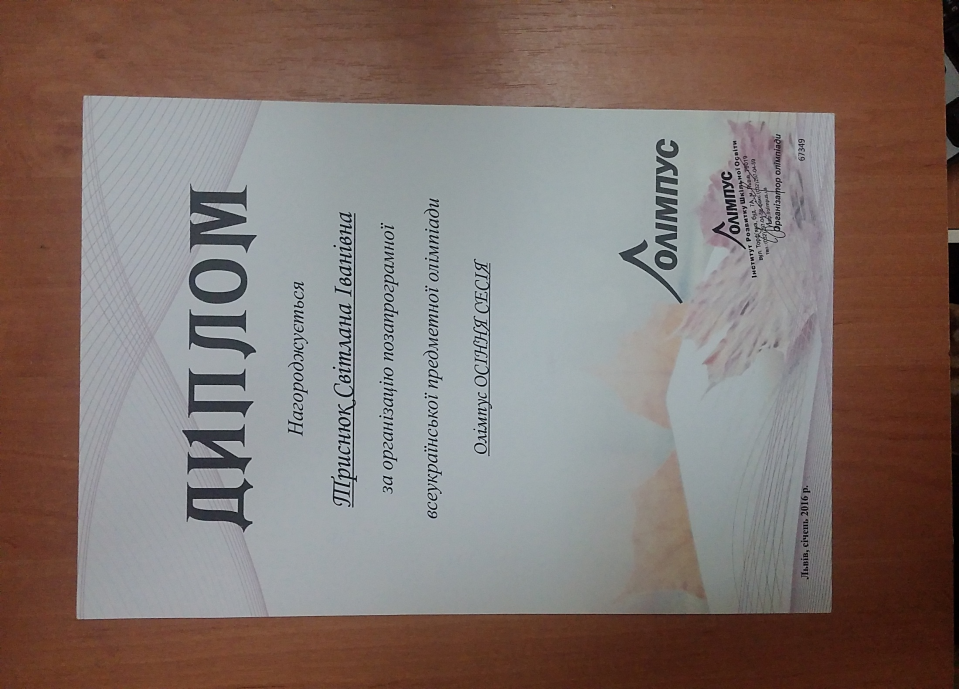 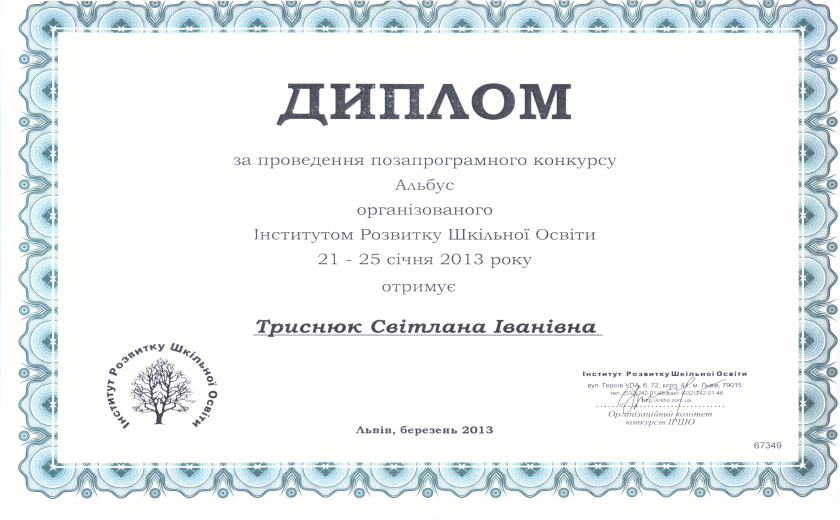 Участь у методичних заходах
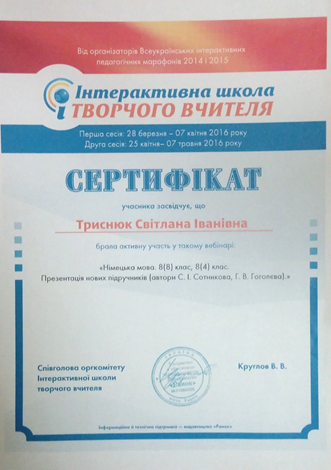 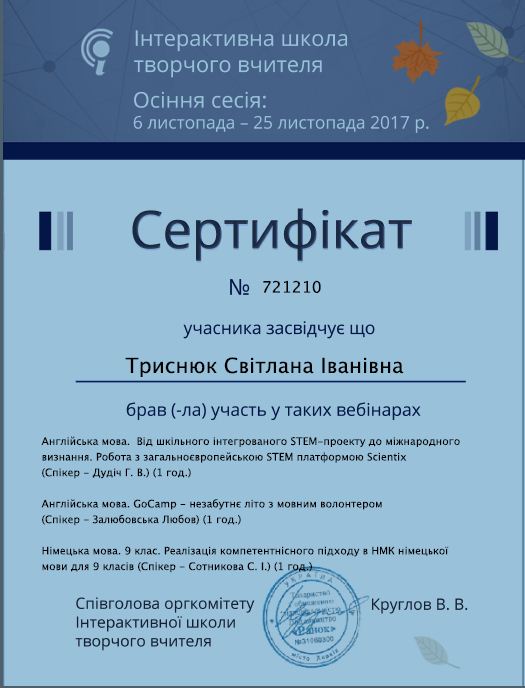 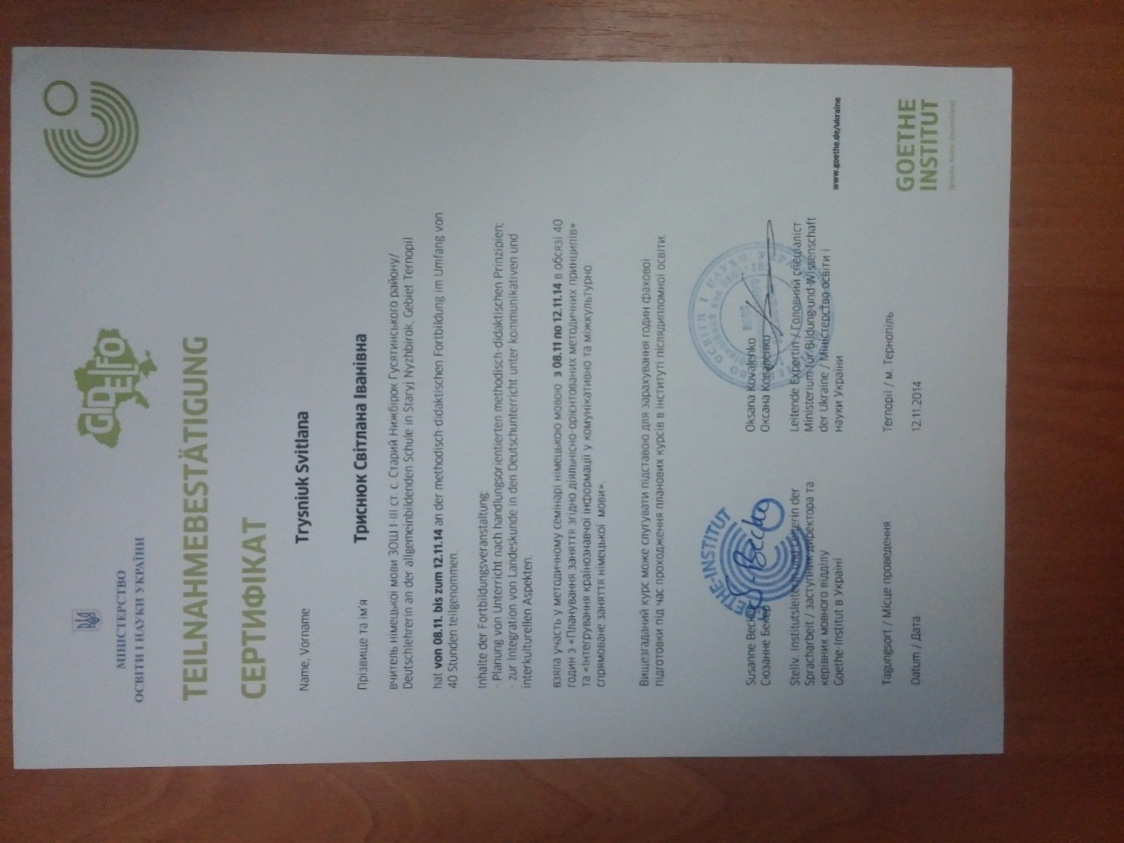 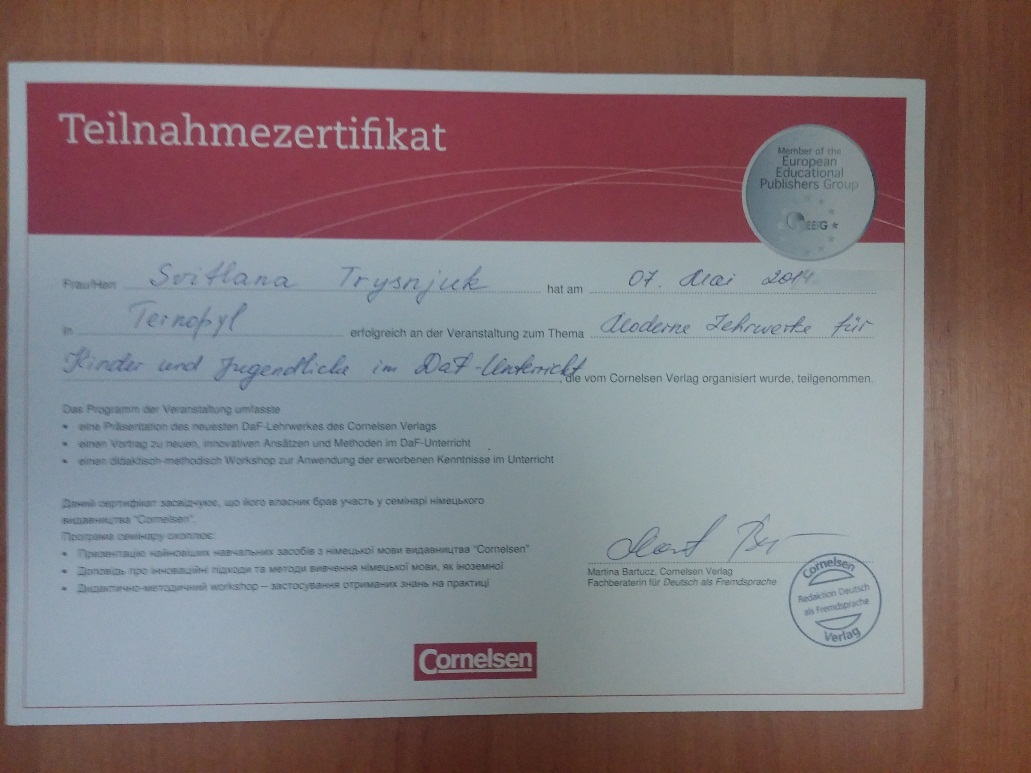 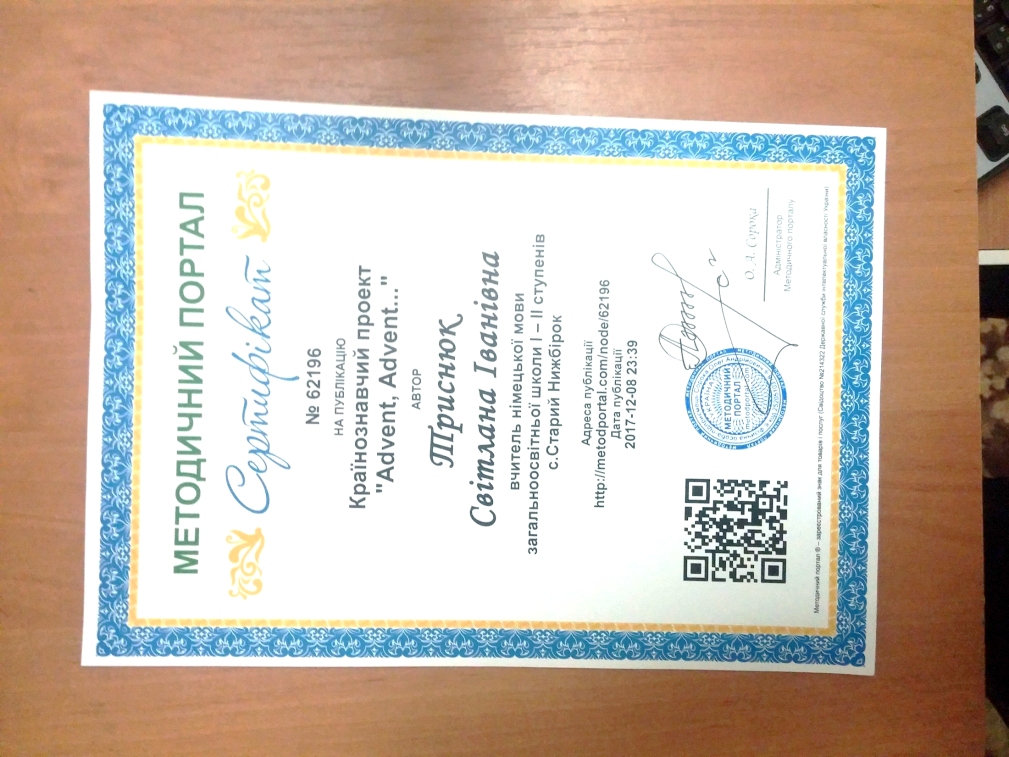 Всеукраїнський конкурс з німецької мови «Орлятко», конкурс «Альбус», олімпіада «Олімпус»
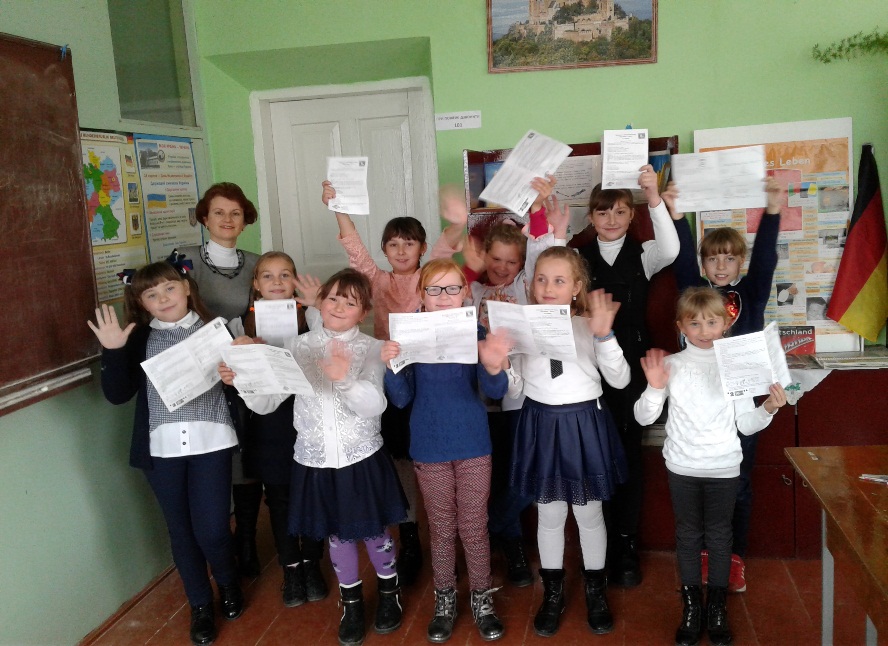 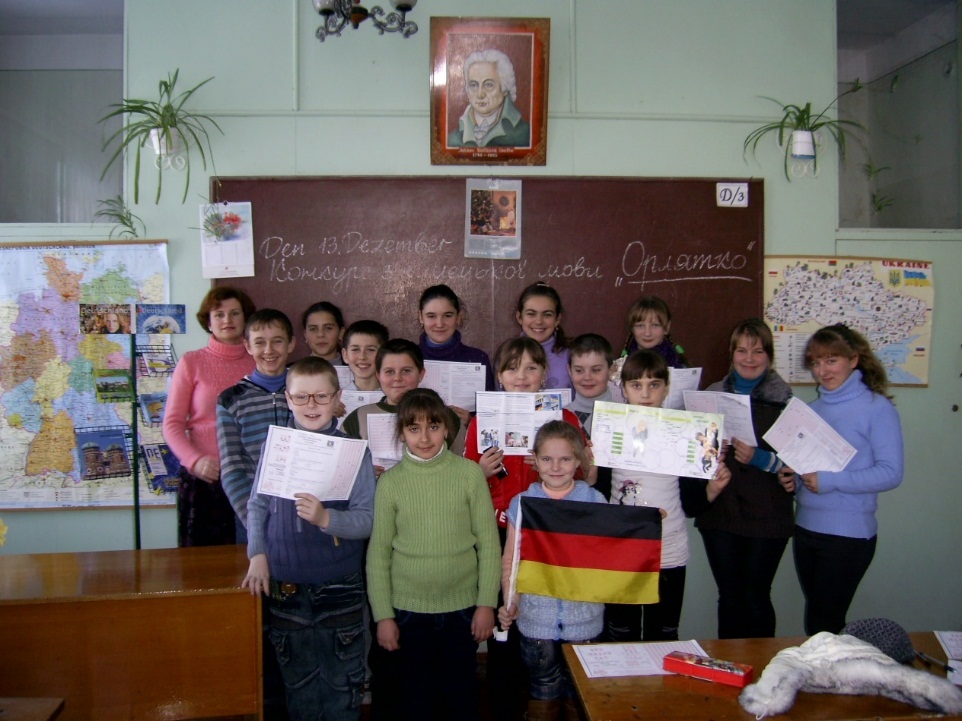 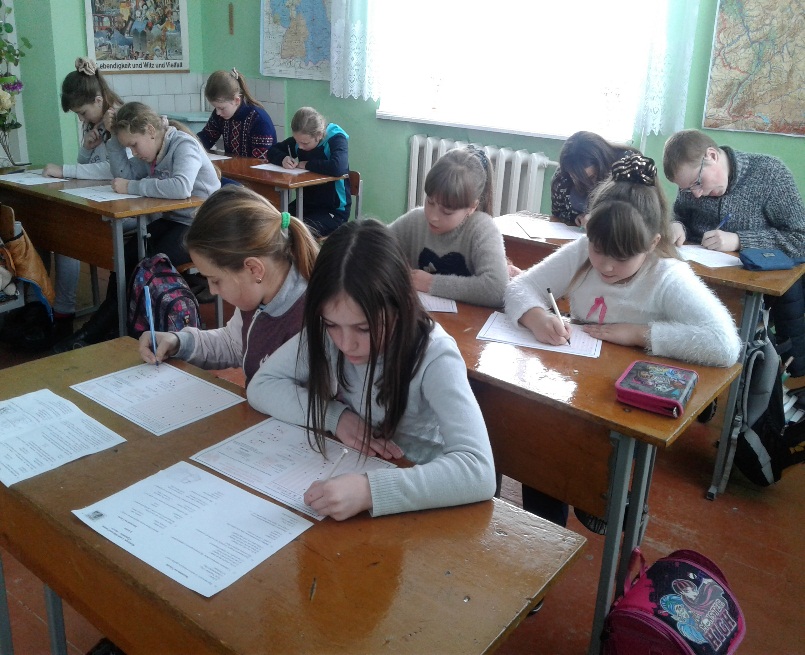 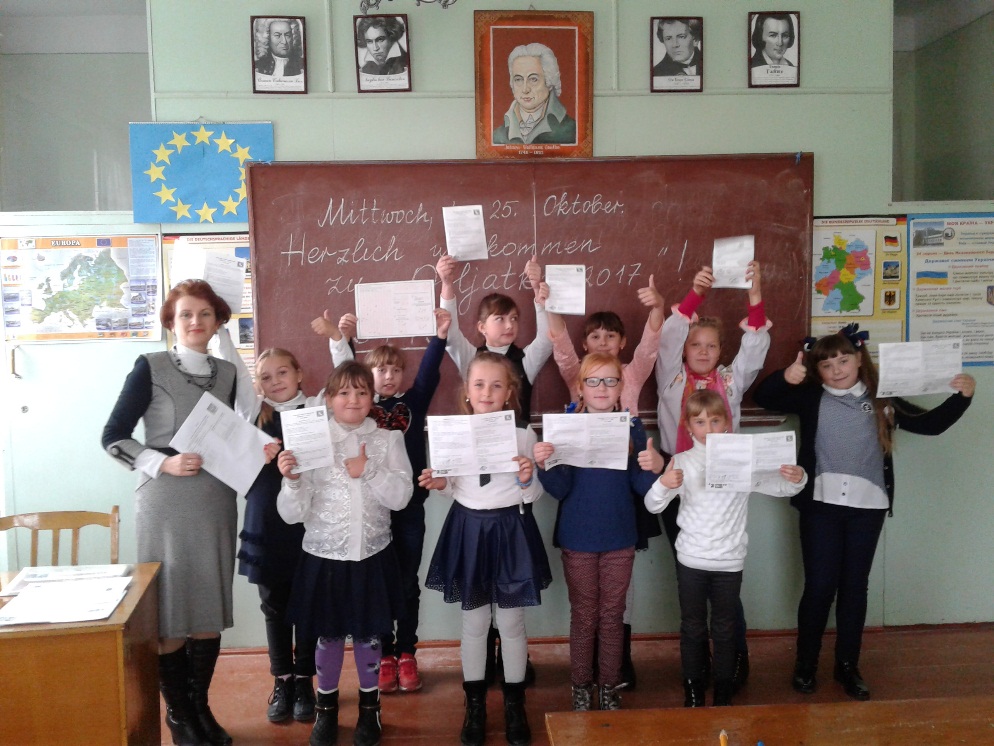 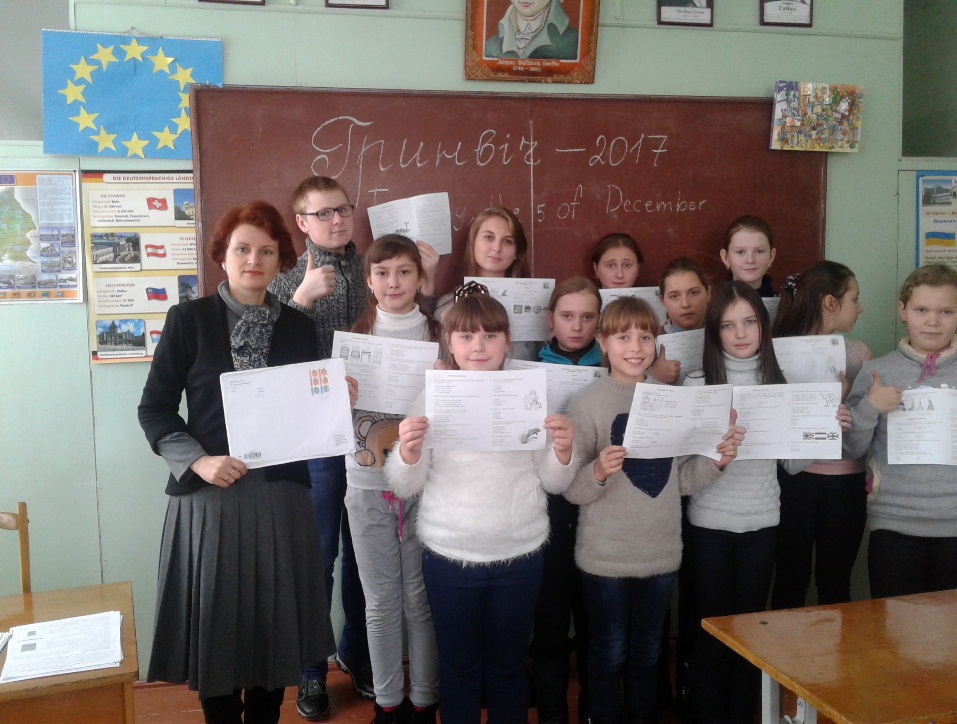 Голова міжшкільного методоб’єднання вчителів іноземної мови
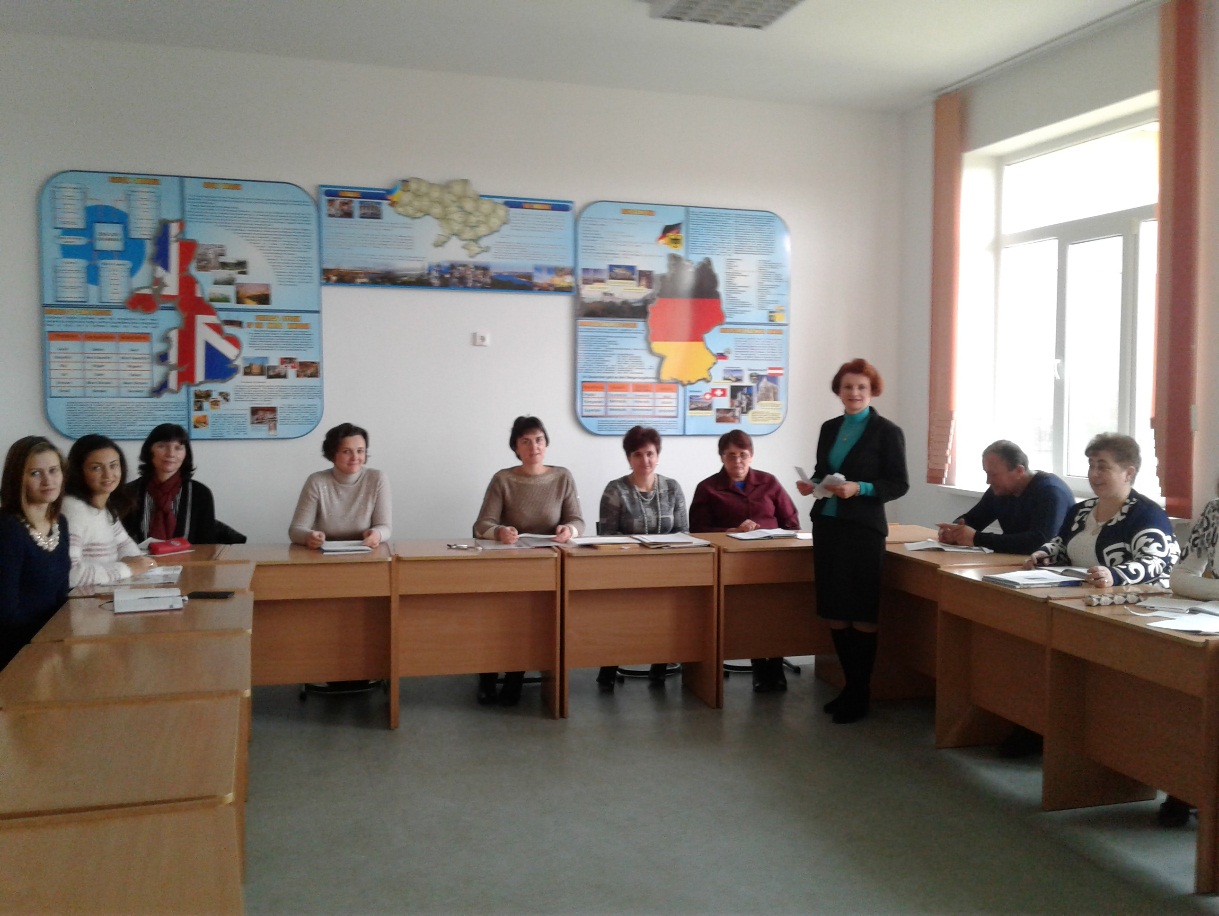 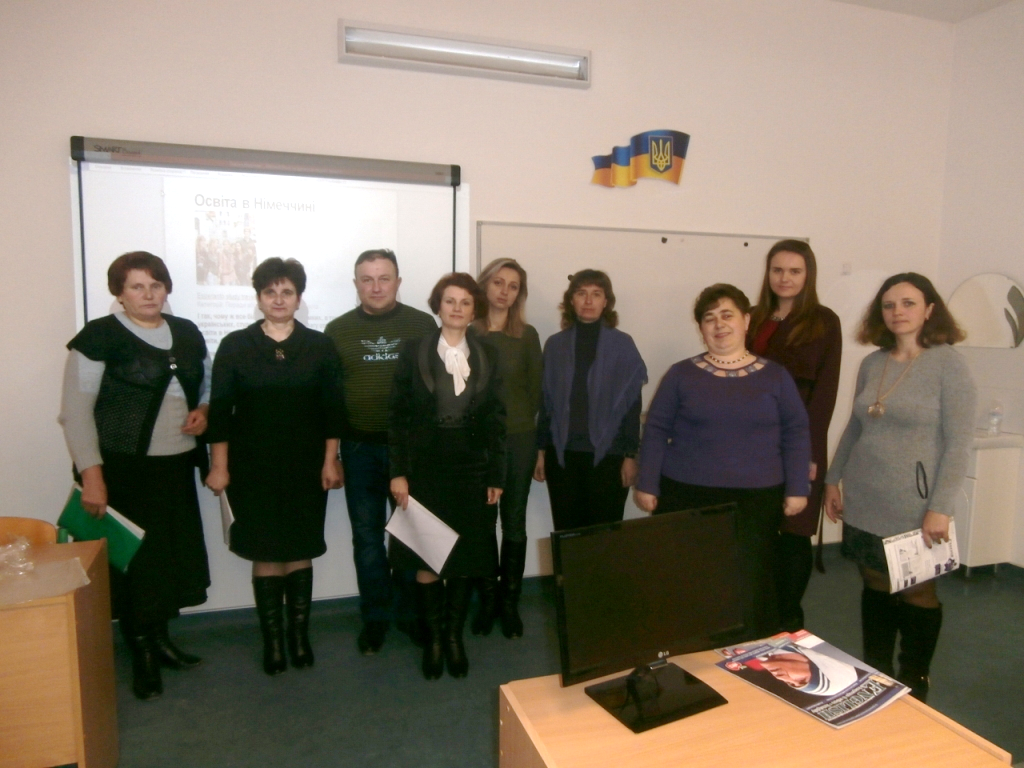 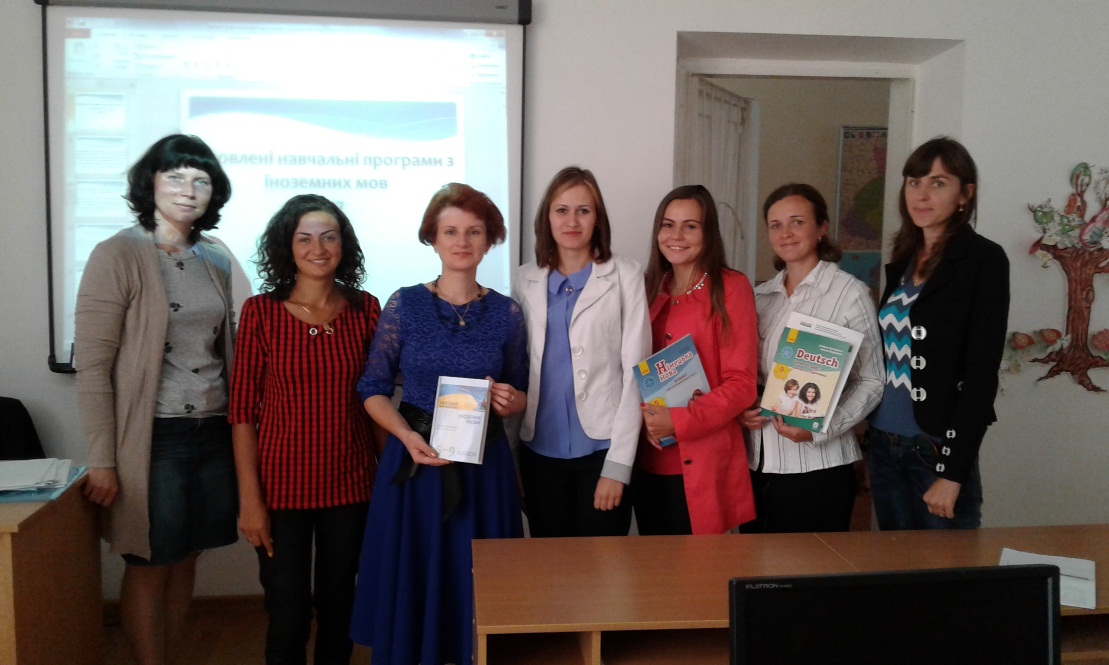 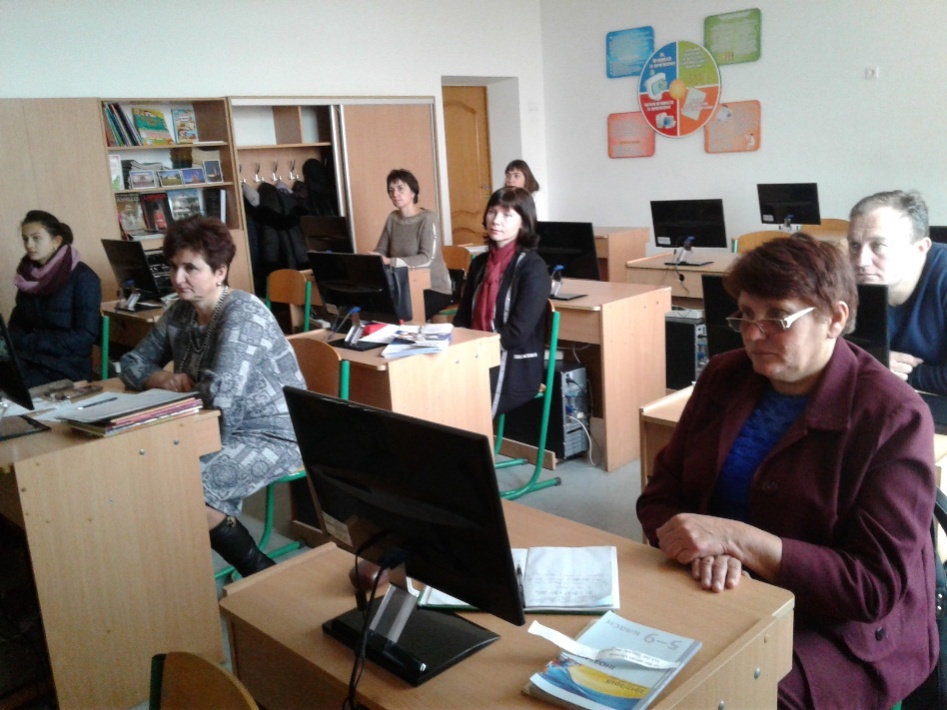 Член журі районного туру конкурсу 
«Учитель Року-2018» в номінації 
«Німецька мова»
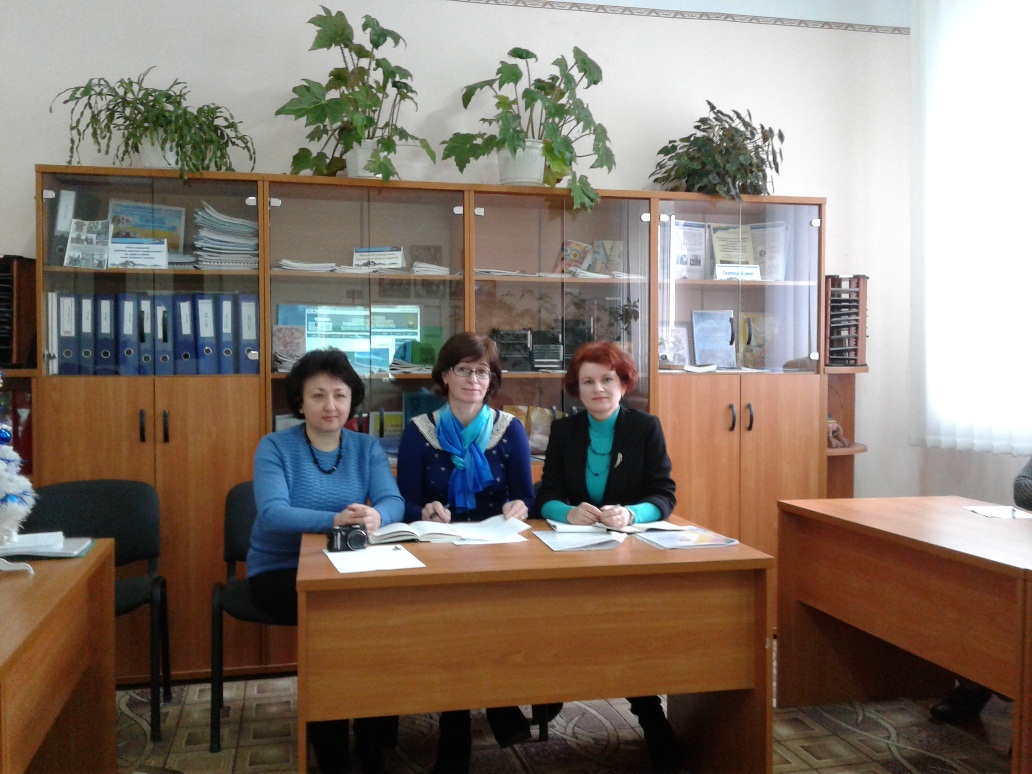 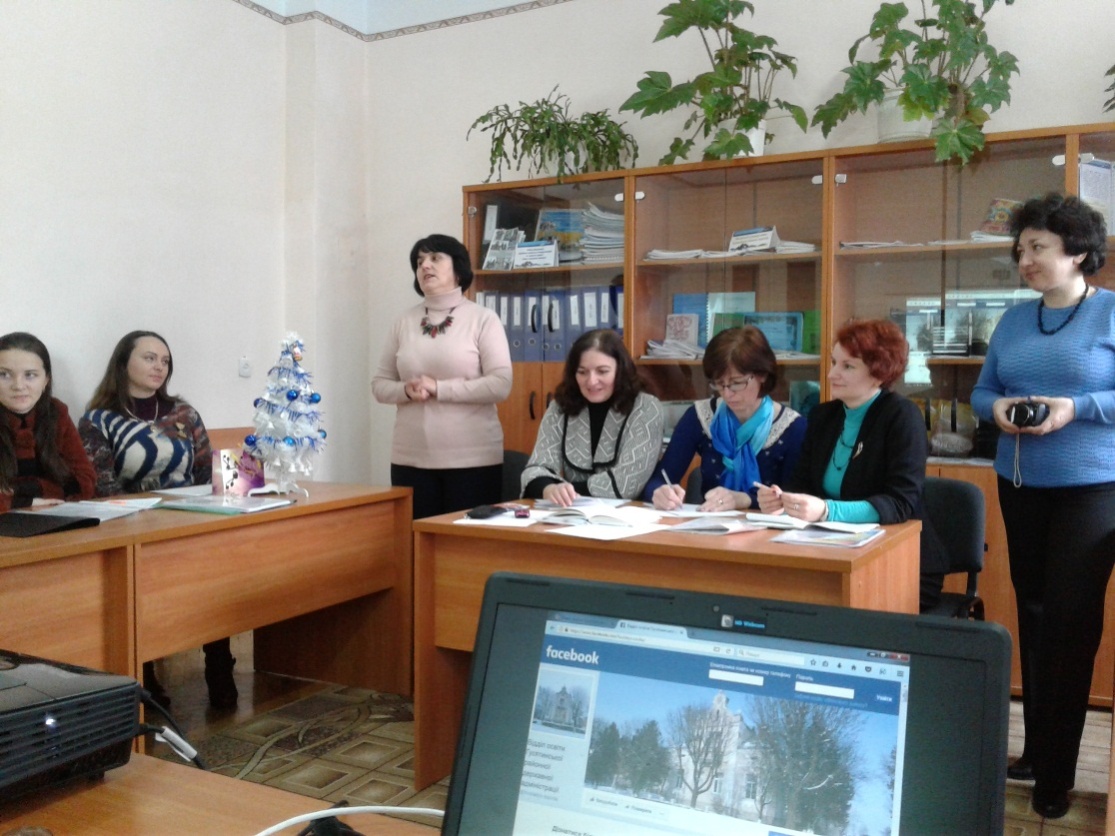 Член журі ІІ туру Всеукраїнської олімпіади з німецької мови
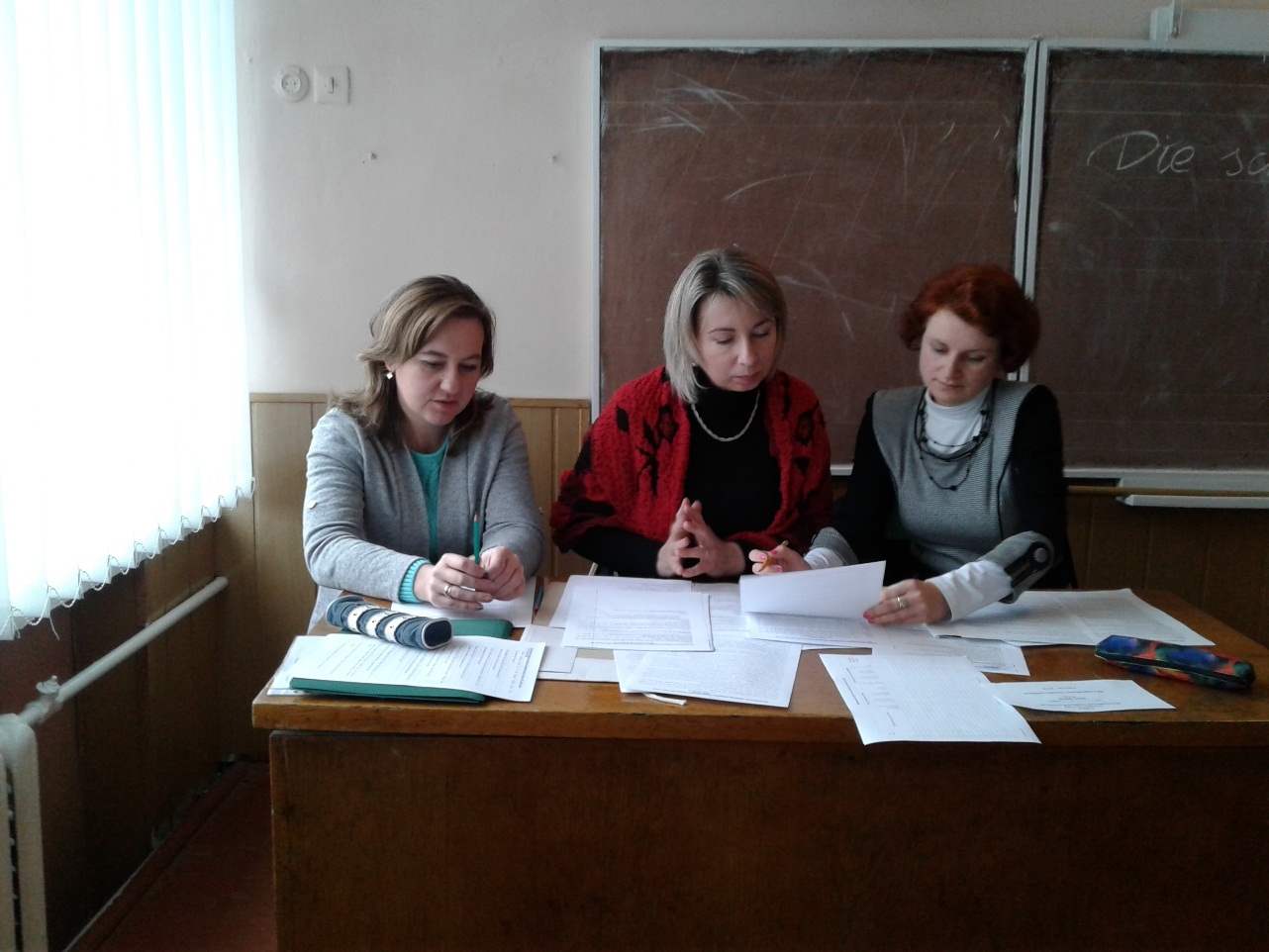 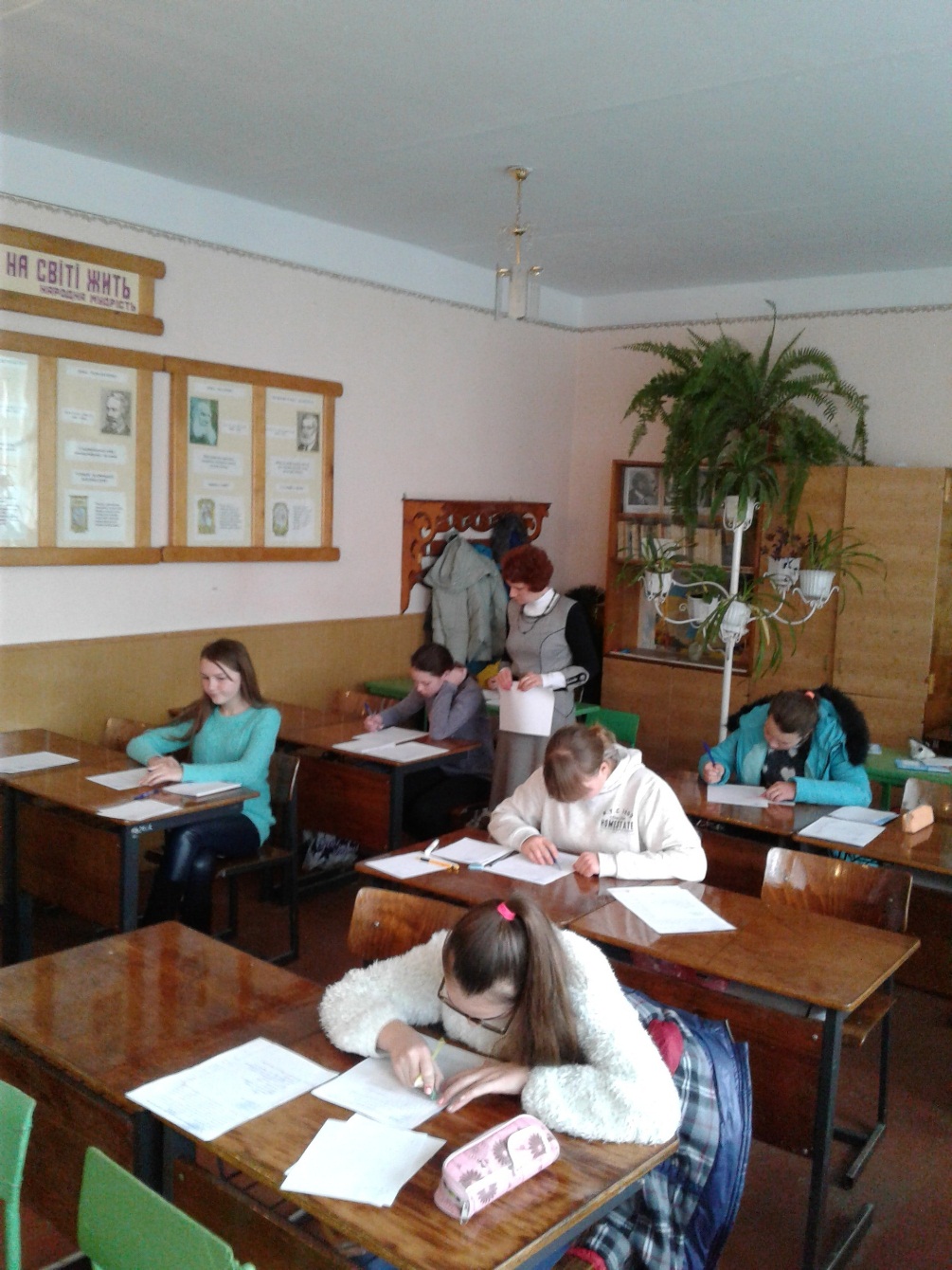 Голова шкільного методоб'єднання класних керівників
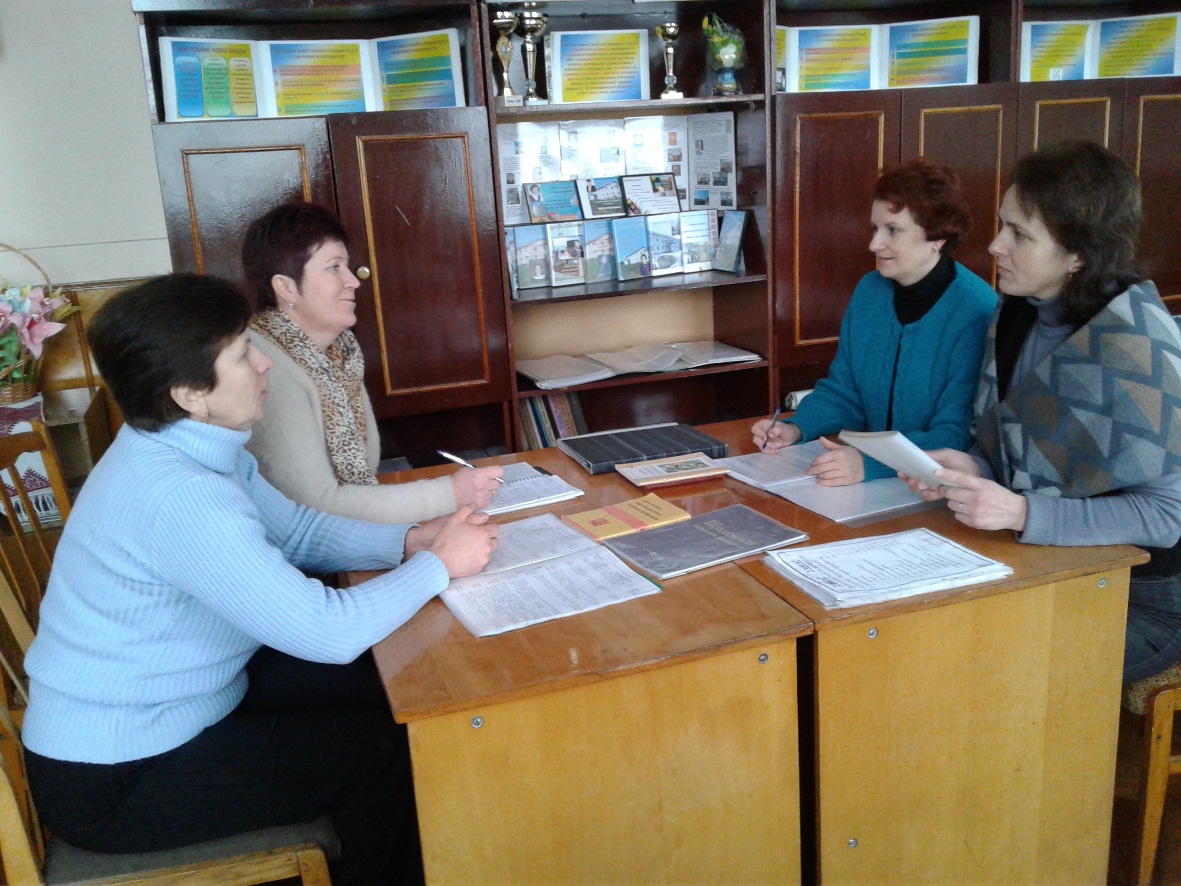 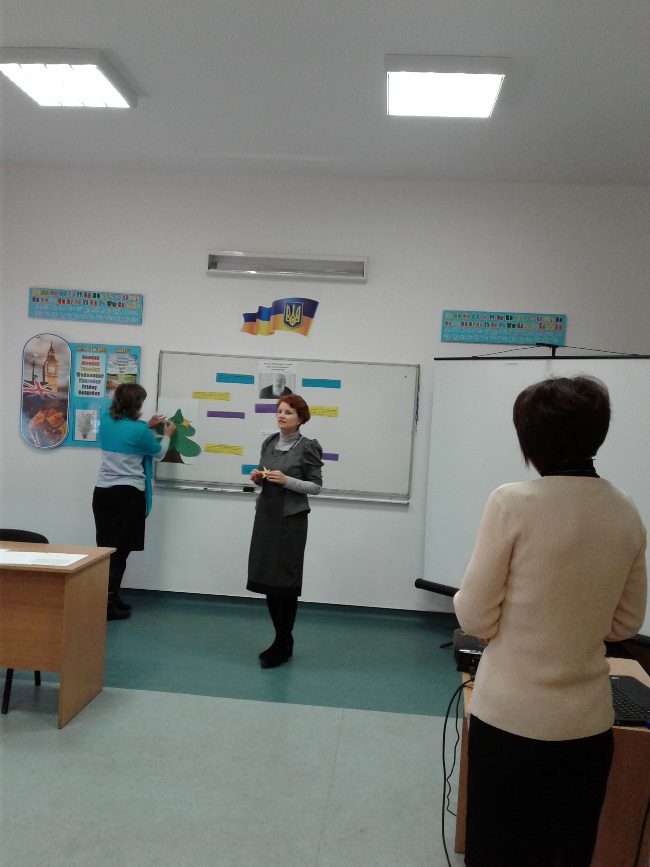 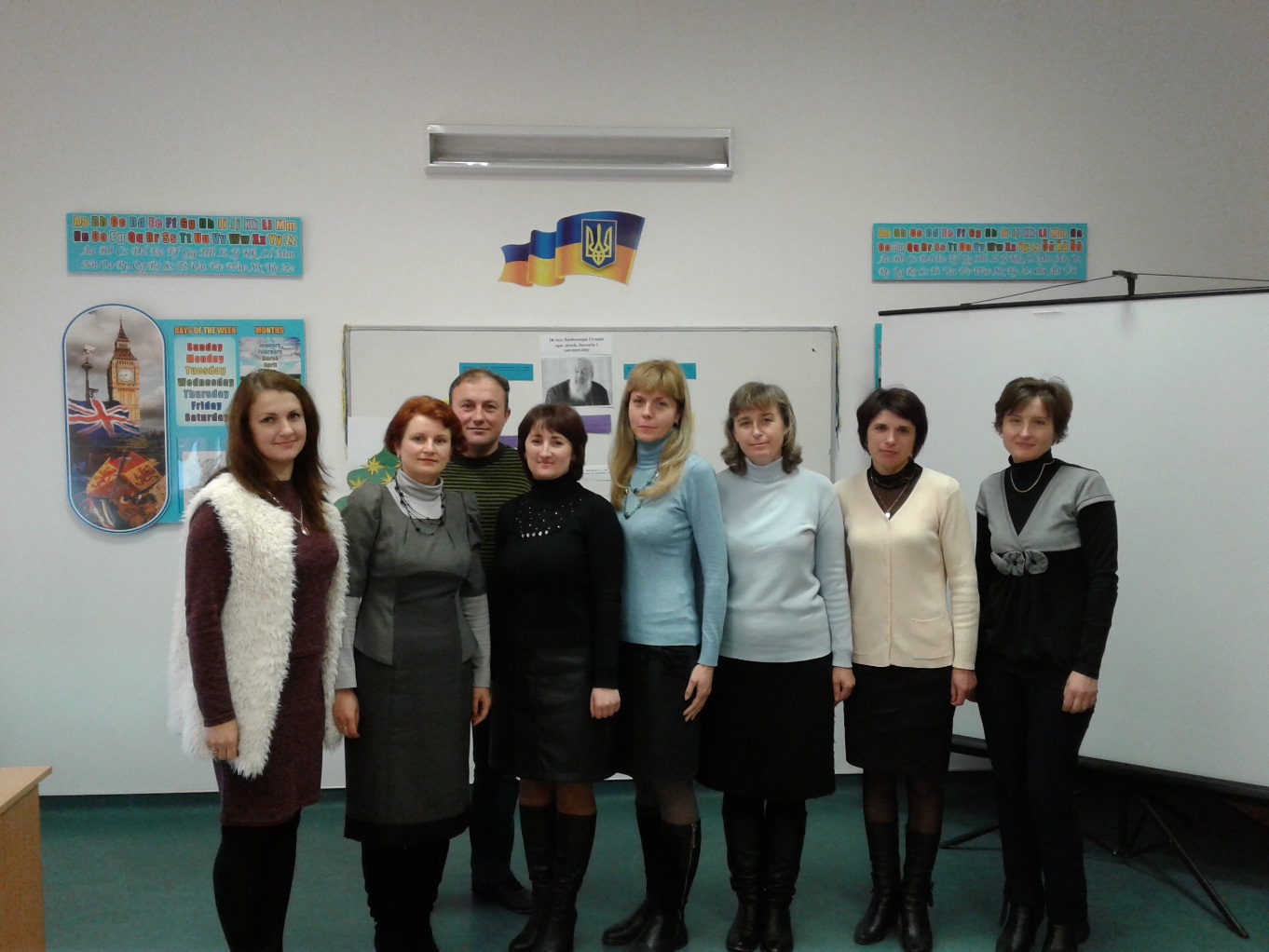 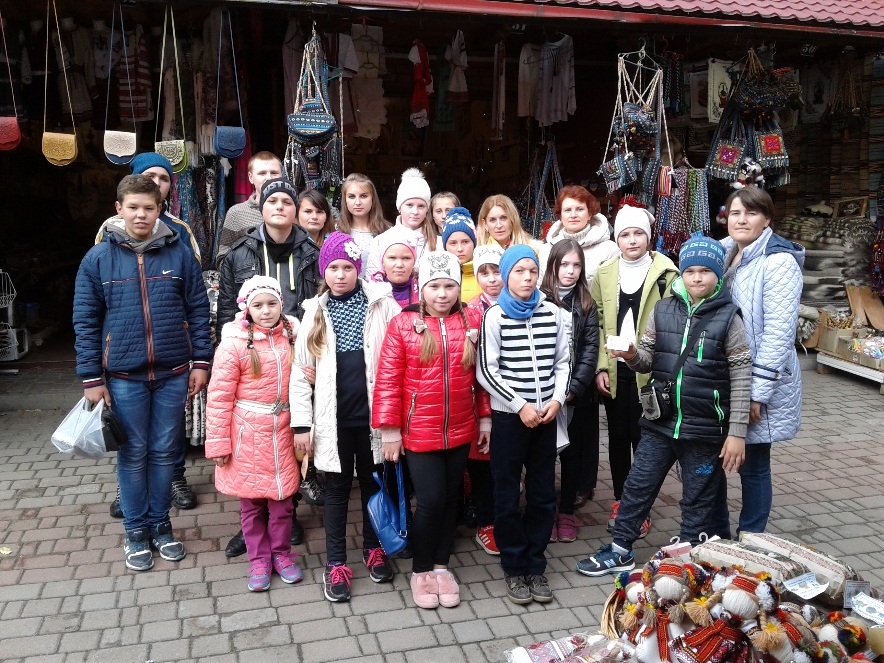 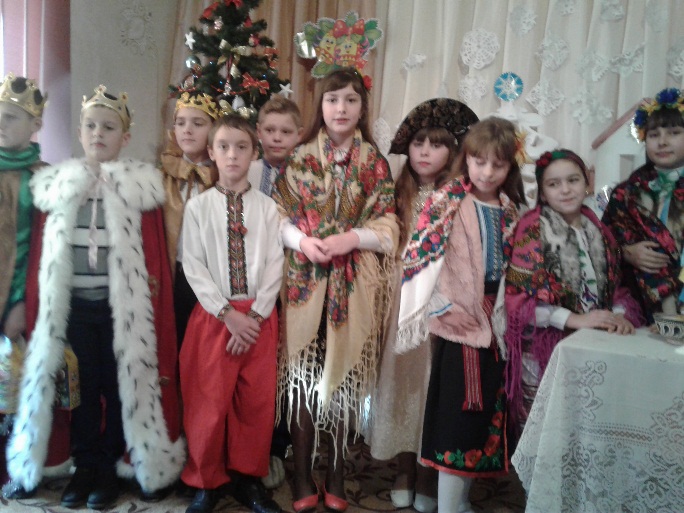 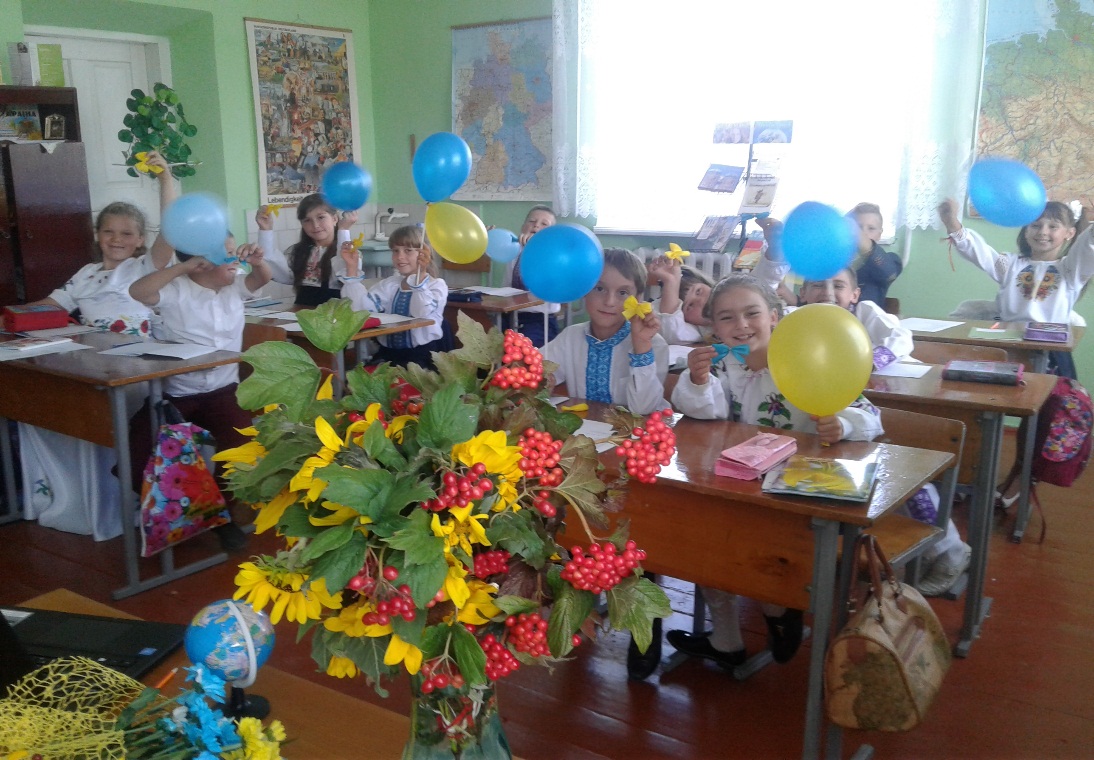 Класний  керівник
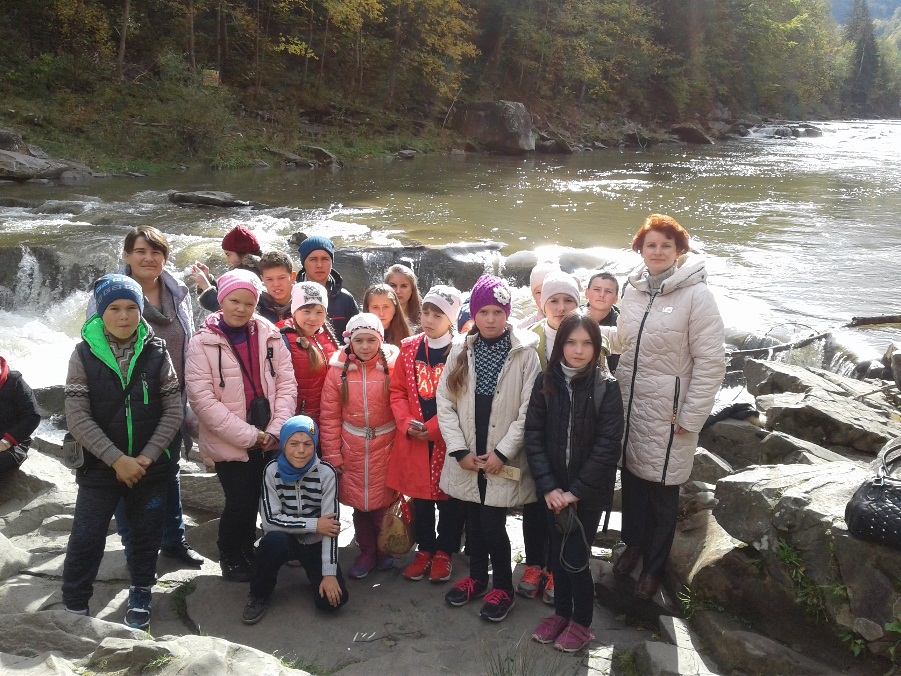 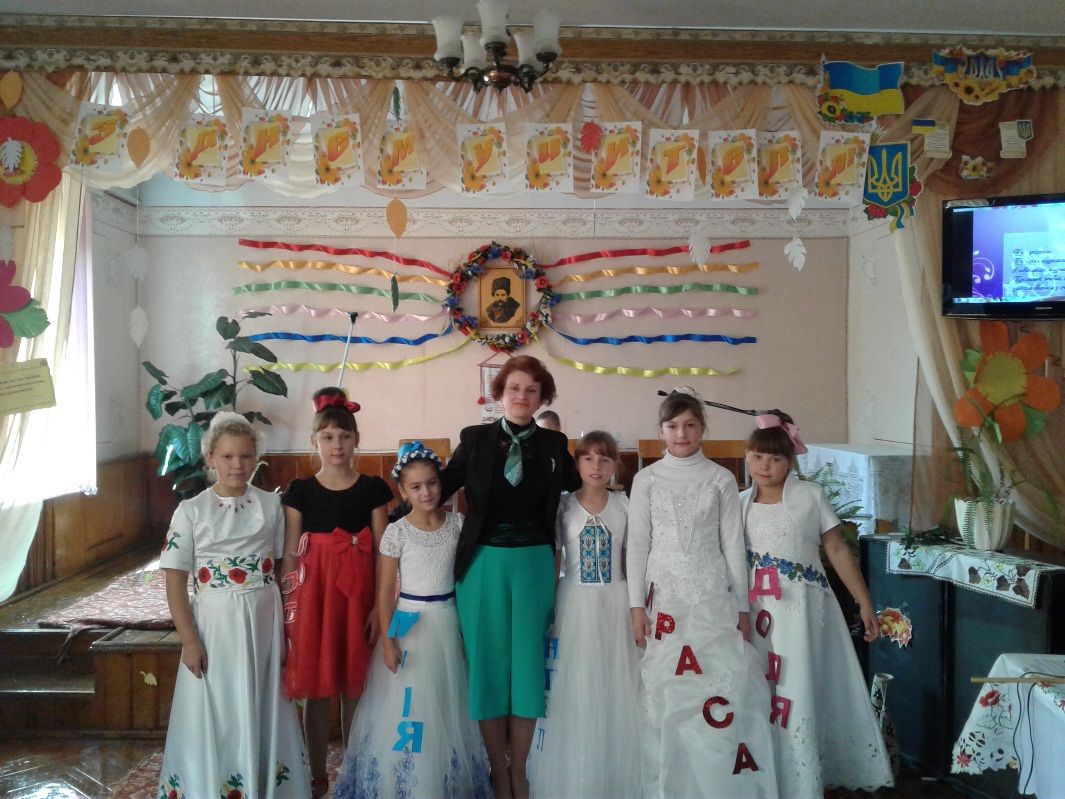 Українсько-німецький рік мов 2017/2018 
через 25 років дипломатичних відносин 
між державами
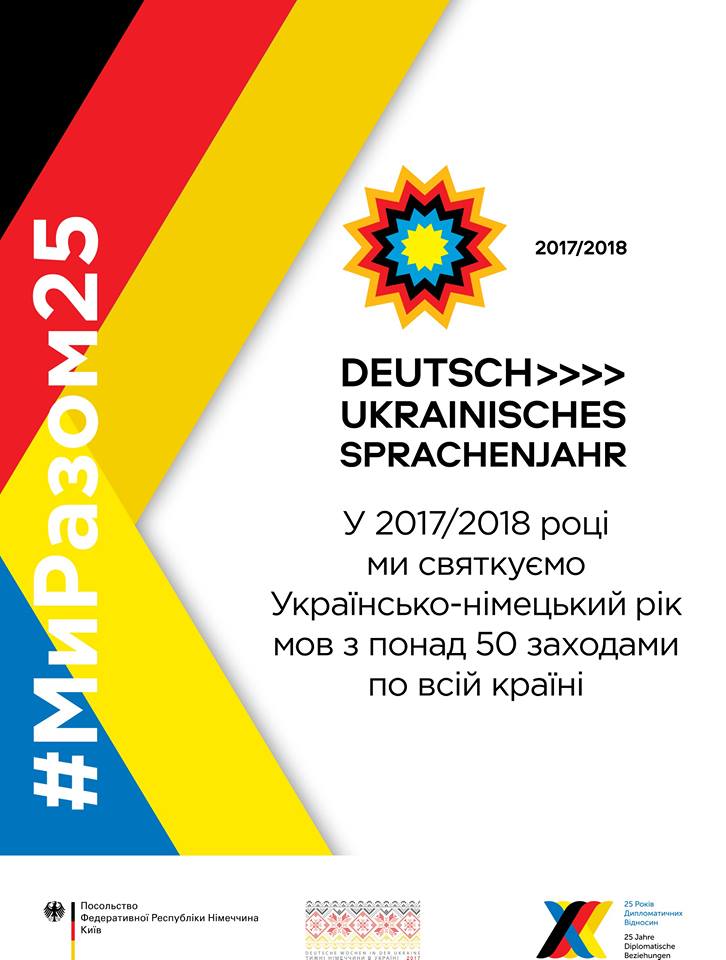 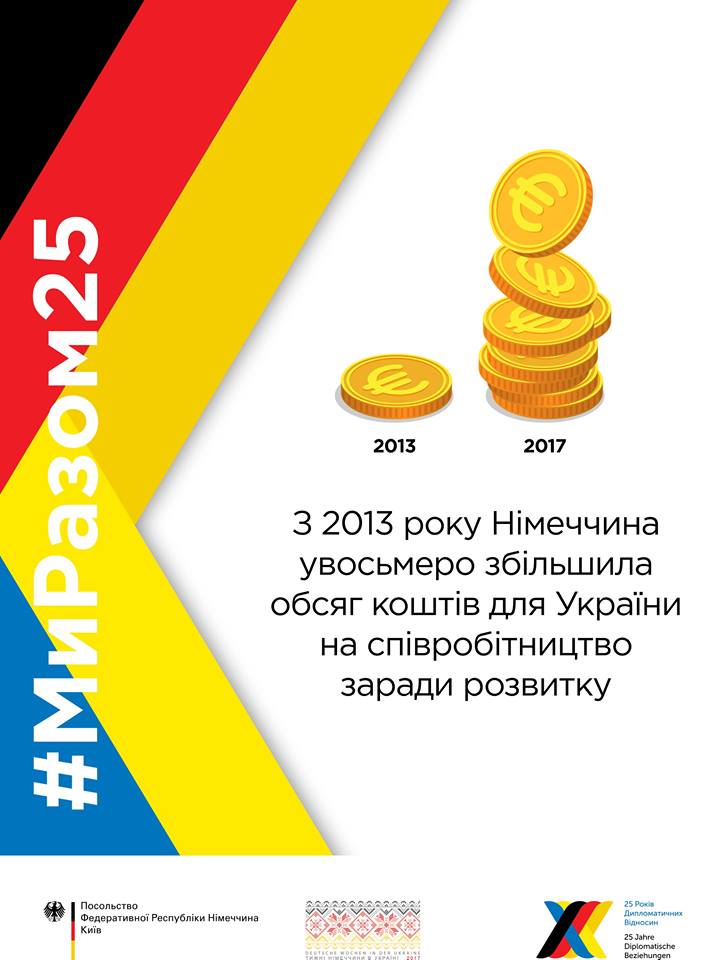 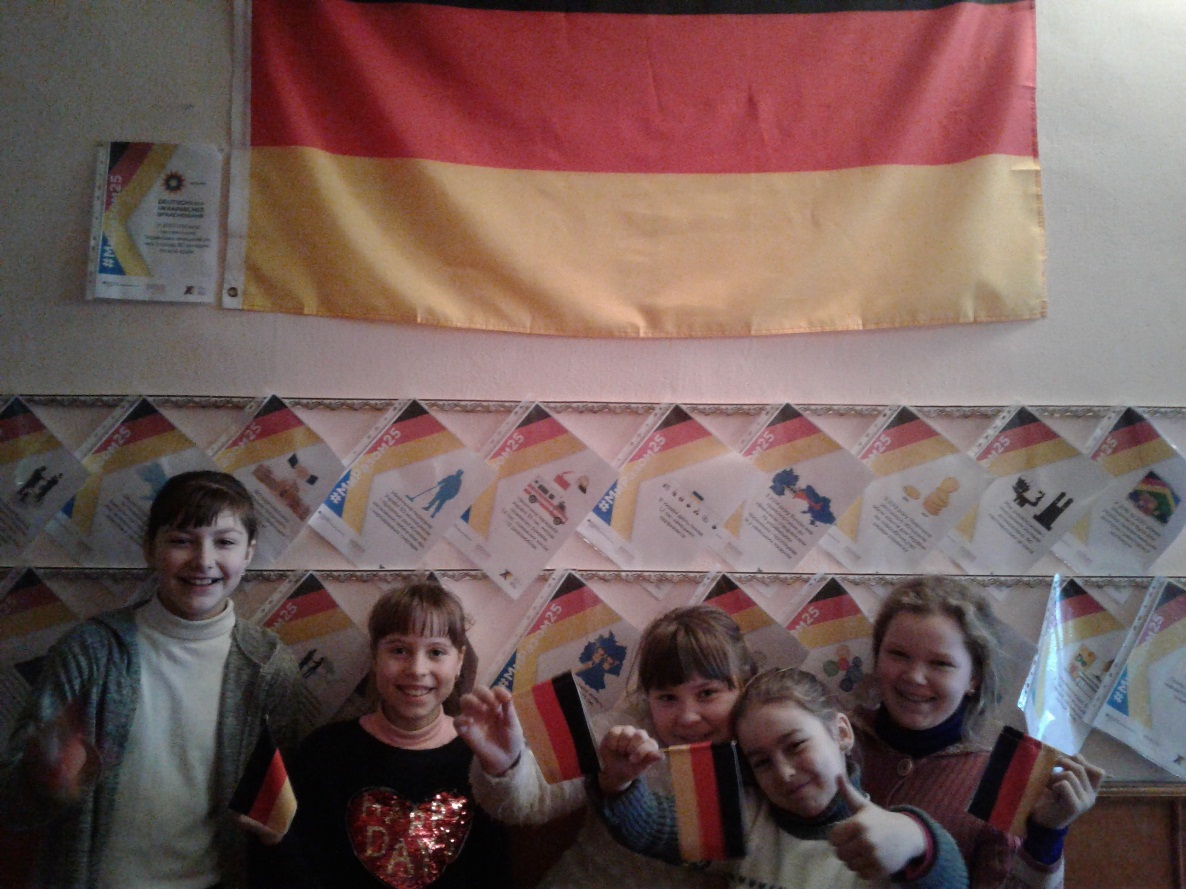 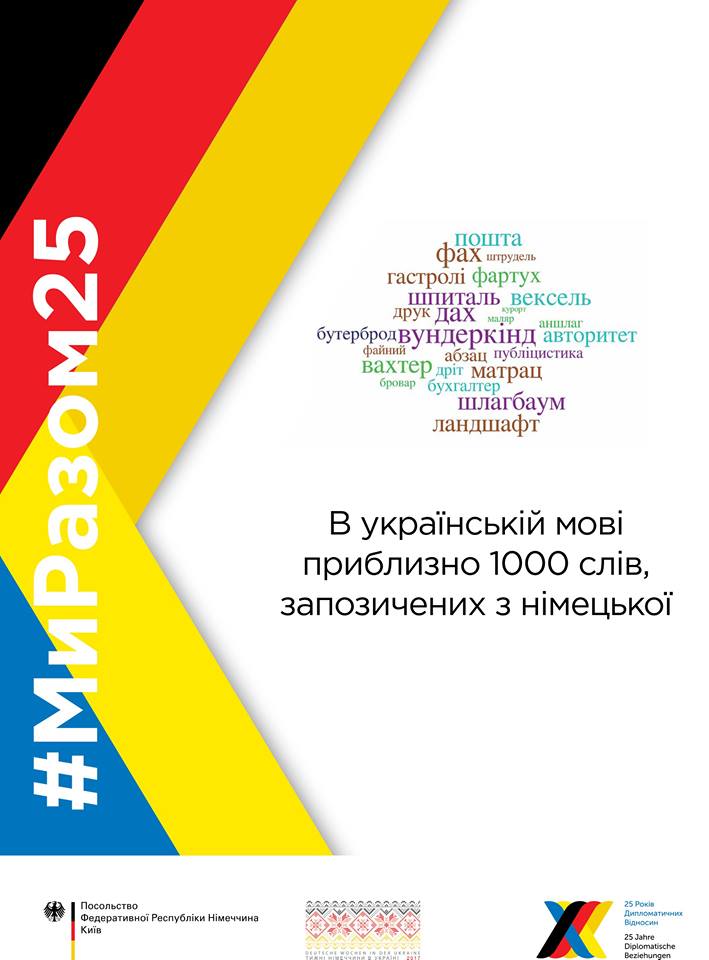 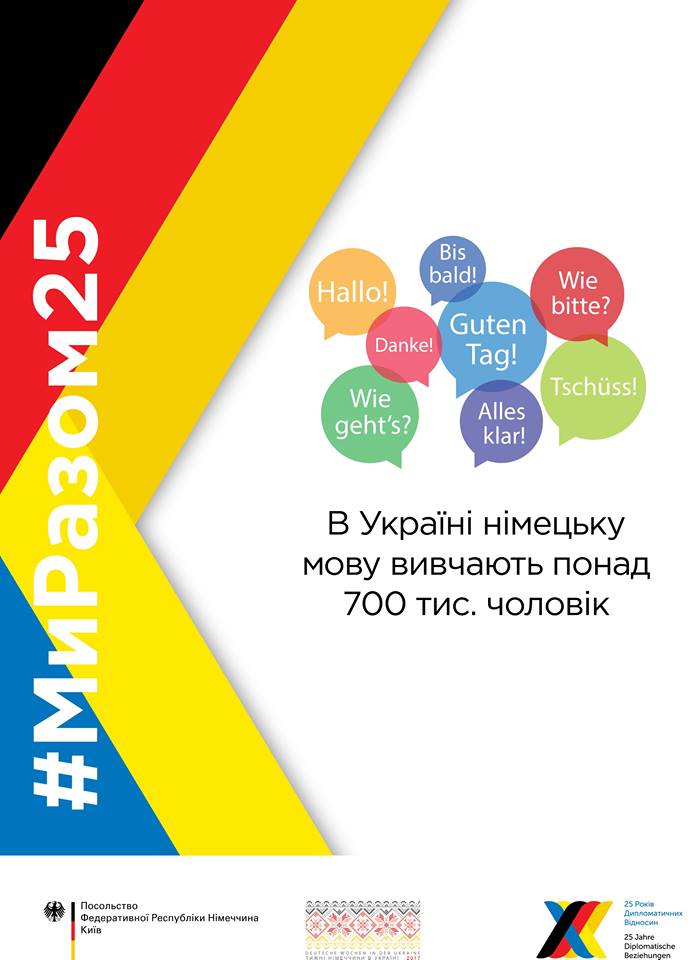 Літній мовний табір  „Hallo, Sommer!“
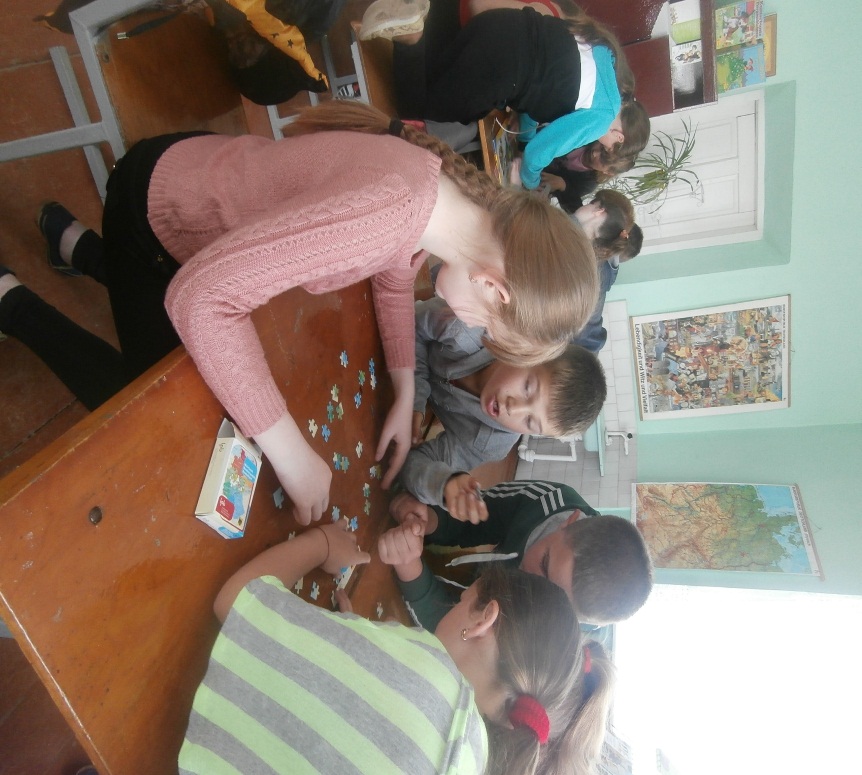 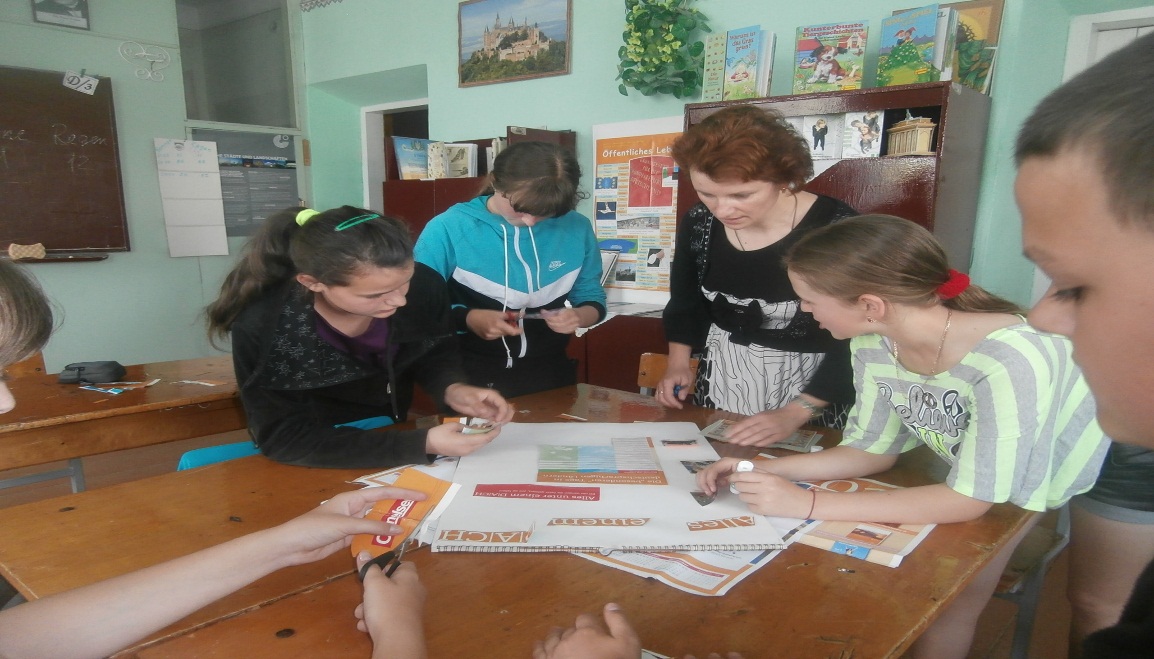 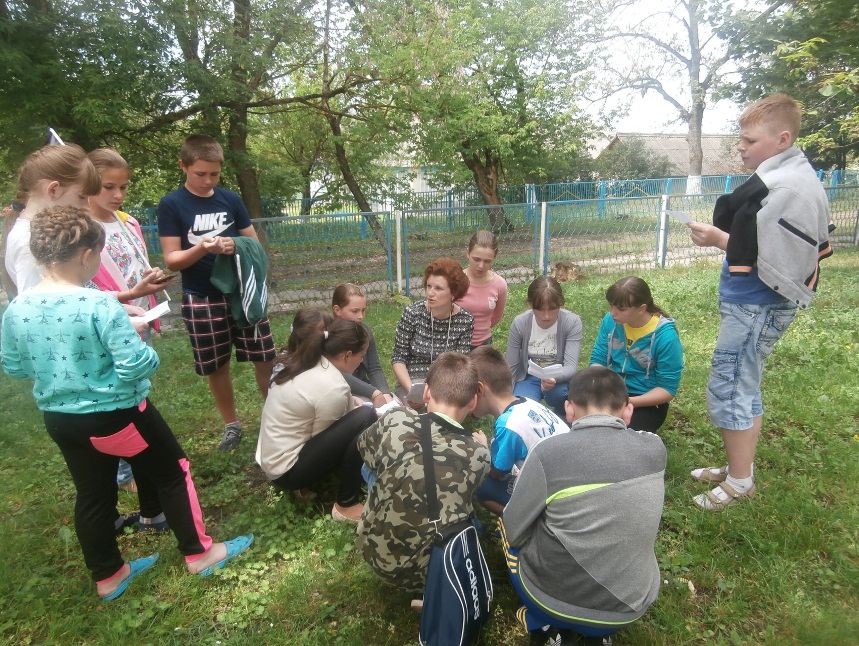 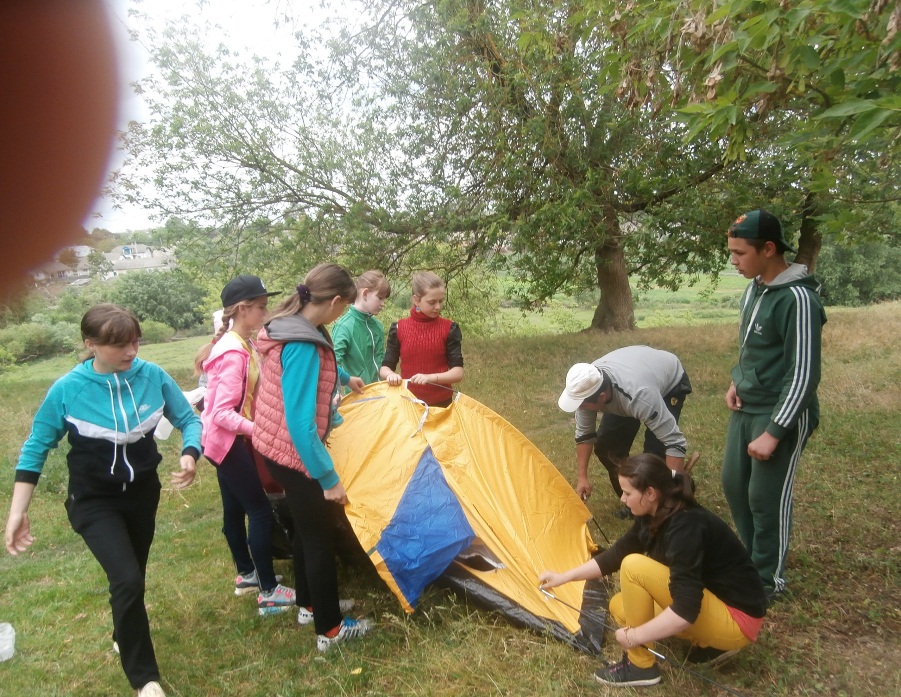 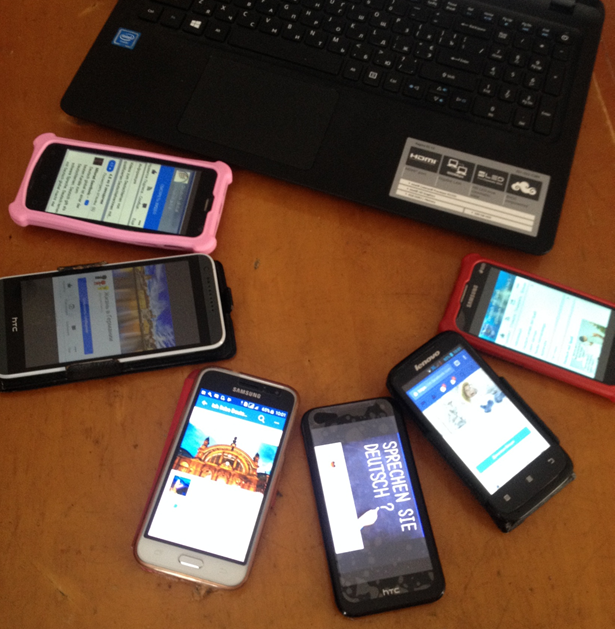 Мовні ресурси
Сайти
http://www.dw.com
https://www.goethe.de
http://www.easy-online-german.com/
http://www.testdaf.de
https://deutschlernerblog.de/
https://www.deutsch-lernen.com/
http://www.bbc.co.uk/languages/german/
http://deutschonline.at.ua/
https://www.cornelsen.de/
http://german.about.com/
https://www.hueber.de/
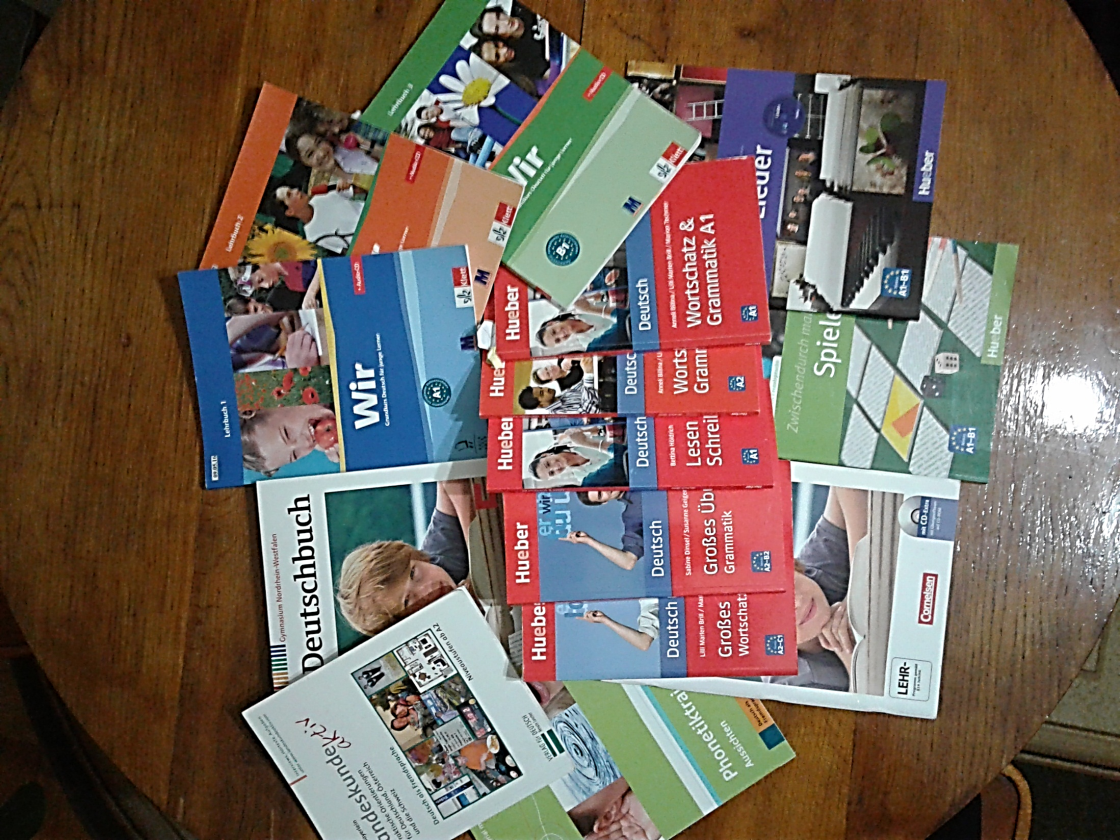 Додатки для вивчення німецької мови
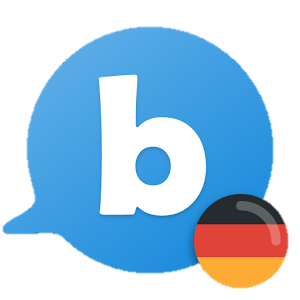 busuu - https://play.google.com/store/apps/details?id=com.busuu.android.de 
Duolingo - https://play.google.com/store/apps/details?id=com.duolingo 
Babble - https://play.google.com/store/apps/details?id=com.babbel.mobile.android.de 
Rosetta Stone - https://play.google.com/store/apps/details?id=air.com.rosettastone.mobile.CoursePlayer 
14000 Deutsche Verben -https://play.google.com/store/apps/details?id=com.gmail.bunterdickhaeuter.verben 
DWLearn German -https://play.google.com/store/apps/details?id=com.dw.learngerman
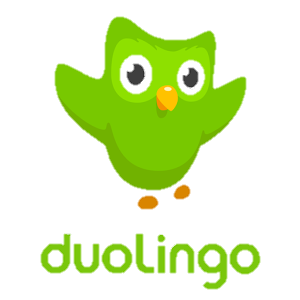 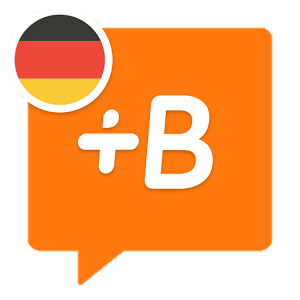 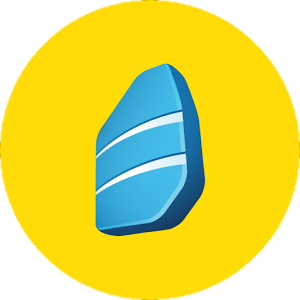 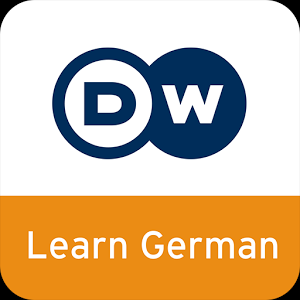 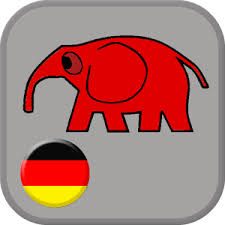 Моє    кредо
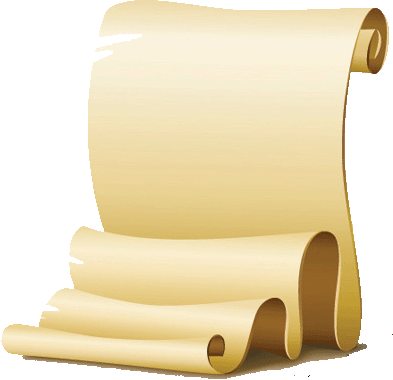 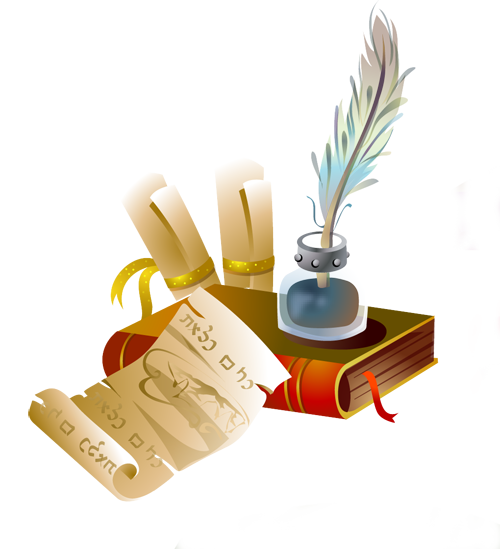